Introduction to GPU programming using CUDA
Felice Pantaleo
EP-CMG-CO

felice@cern.ch
Prerequisites
You need experience with C or C++

You don’t need GPU experience

You don’t need parallel programming experience

You don’t need graphics experience
Content of the theoretical session
Heterogeneous Parallel computing systems
CUDA Basics
Parallel constructs in CUDA
Shared Memory
Device Management
Thrust
3
Content of the tutorial session
Write and launch CUDA C/C++ kernels
Manage GPU memory
Manage communication and synchronization
…Think parallel
Accelerators
Exceptional raw power wrt CPUs
Higher energy efficiency
Plug & Accelerate
Massively parallel architecture
Low Memory/core
[Speaker Notes: The whole industry is moving into heterogeneous computing from mobile to supercomputing. This is motivated by the fact that heterogeneous computing system can achieve much more energy efficiency and higher performance than the traditional computing systems.]
Accelerators
GPUs were traditionally used for real-time rendering. 
     NVIDIA & AMD main manufacturers.
Intel introduced the coprocessor Xeon Phi (MIC)
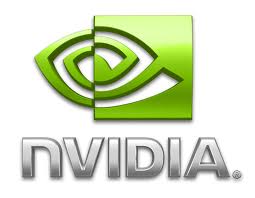 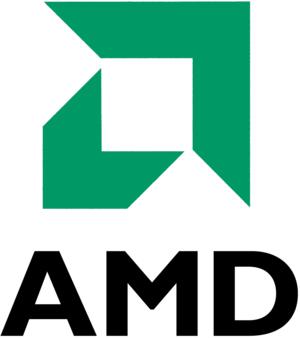 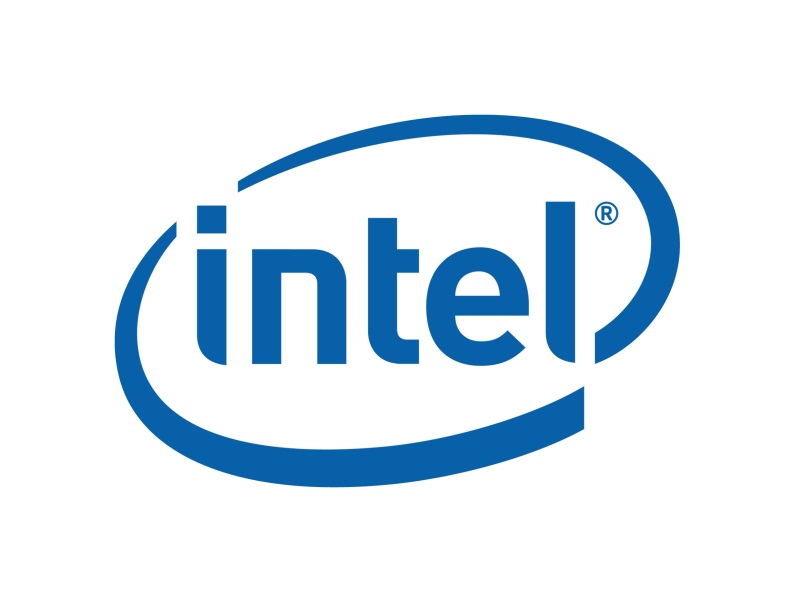 CPU vs GPU architectures
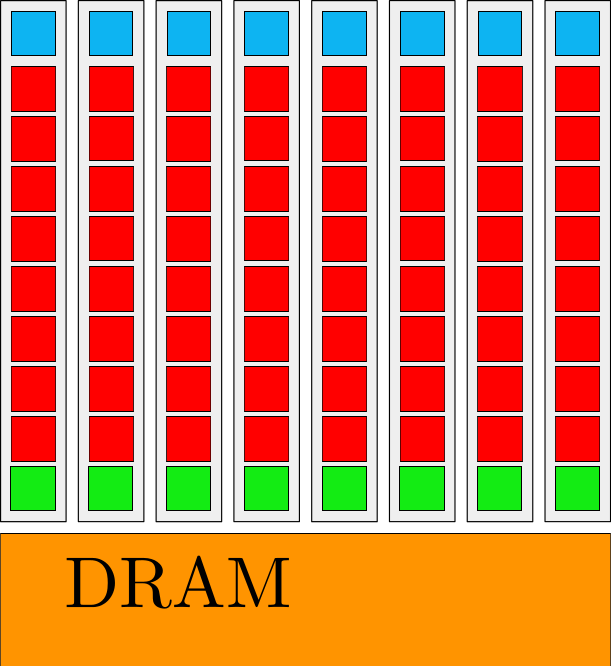 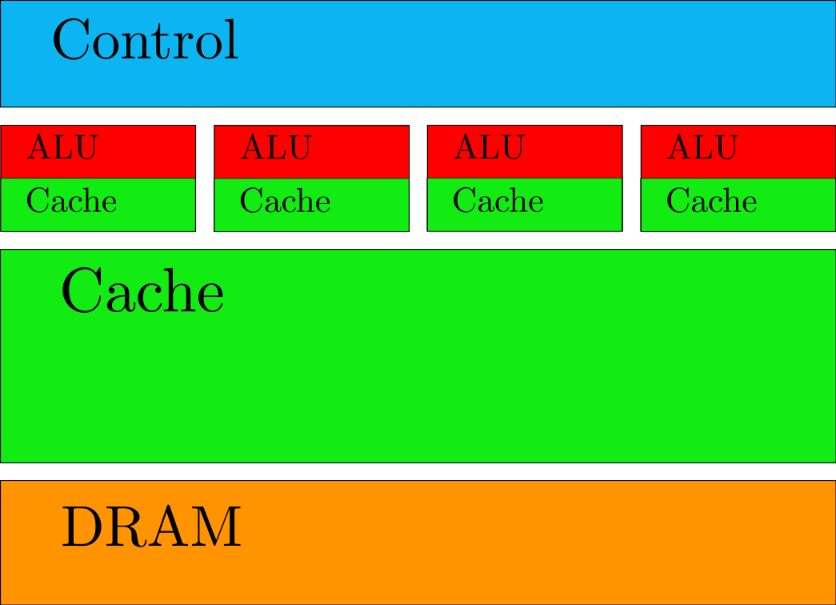 CPU
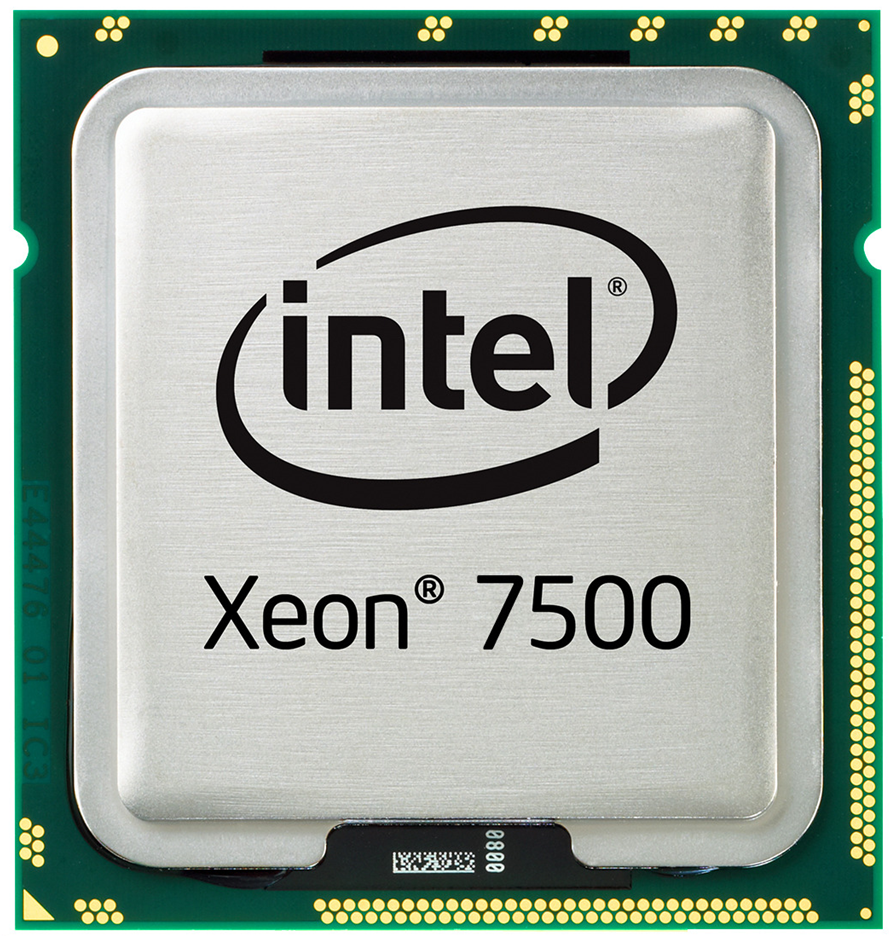 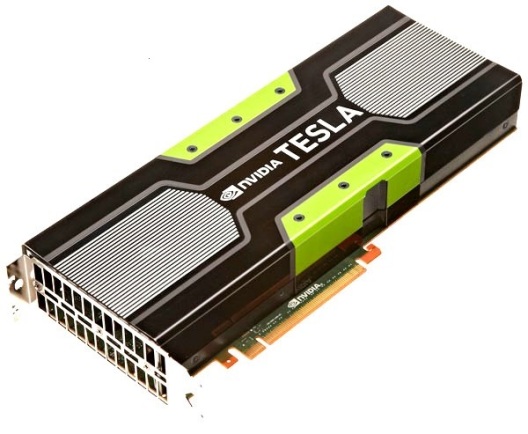 GPU
4
[Speaker Notes: The traditional CPUs and GPUs are based on very different design philosophy. On the lefthand side the cpus are designed with optimized latency of executing instructions. Whereas the gpus are designed with throughput in mind and the goal is to maximize the throughput of instructions that the processor can achieve by executing as many instructions as possible at the same time.

If we look at the CPUs today, there are several important design techniques:
CPUs tend to come with large caches, they are designed to convert long latency memory accesses to short latency cache accesses. The goal is to keep as many of the data elements as possible in the cache so that a lot of times we need the data we’ll find the data in the cache and instead of going into DRAM (which takes a long memory) we can actually get data from the cache very quickly. 
Two other control mechanism:
Branch prediction
branches corrispond to decisions that we make in the source code. Whenever we make a decision sometimes it takes a long time for data to become available. the branch prediction allows the hardware to immediately predict what is going to be executed after the branch and reduce the latency.

with data forwarding the cpu is able to immediately use a result in the next clock cycle

another common technique to reduce latency is to produce a powerful ALU (a lot of transistors = less clock cycles)


the gpus on the other hand are representative instances of the so called throughput oriented designed.

they come with small caches as staging, consolidation memory and we can reduce the traffic to the dram.

has very simple control: no branch prediction, no data forwarding.

Energy efficient ALU: fairly long latency for producing operation, but heavily pipelined for high throughput. 
The best way to achieve performance is by having a massive number of threads to tolerate latencies

winning applications use both CPU and GPUs



The CUDA architecture is built around a scalable array of multithreaded Streaming Multiprocessors (SMs). 
A multiprocessor is designed to execute hundreds of threads concurrently. To 
manage such a large amount of threads, it employs a unique architecture called 
SIMT (Single-Instruction, Multiple-Thread)

The instructions are pipelined to leverage instruction-level parallelism within a single thread, as well as thread-level parallelism through simultaneous hardware multithreading.
Unlike CPU cores instructions are issued in order however and there is no branch prediction and no speculative execution.]
CPU vs GPU architectures
Large caches (slow memory accesses to quick cache accesses)
SIMD
Branch prediction
Data forwarding
Powerful ALU
Pipelining
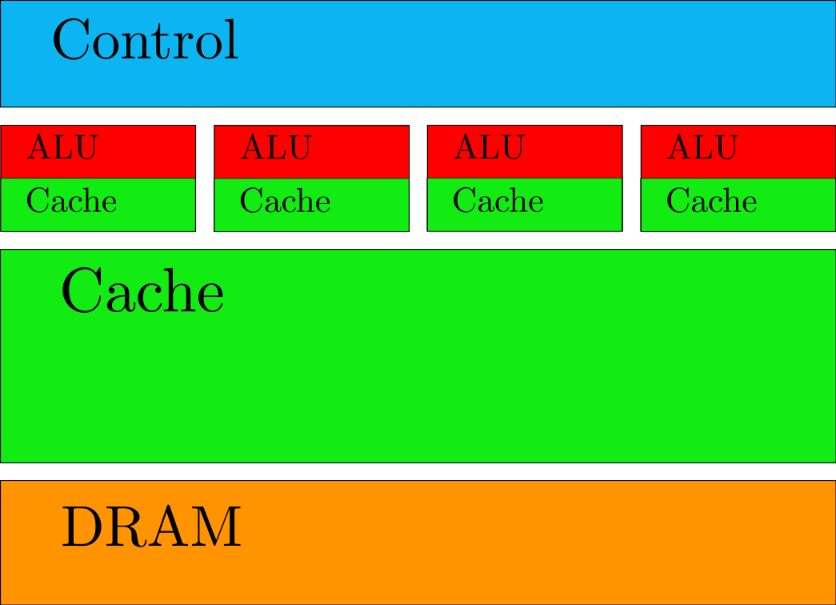 CPU
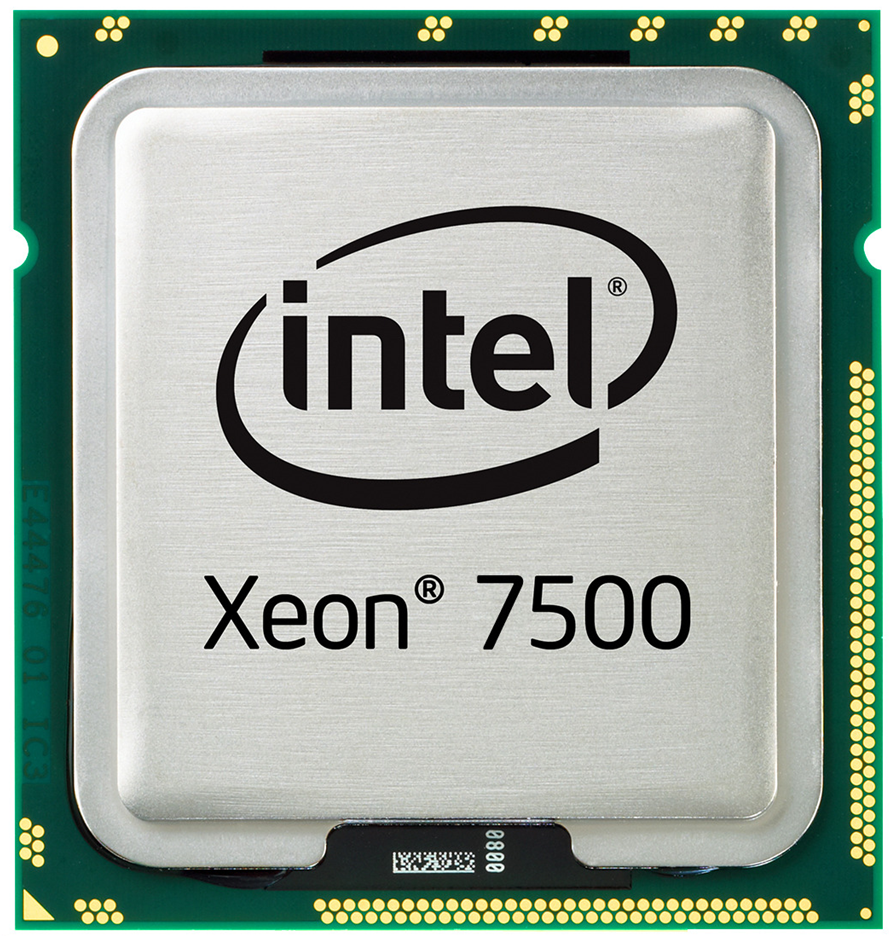 4
[Speaker Notes: The traditional CPUs and GPUs are based on very different design philosophy. On the lefthand side the cpus are designed with optimized latency of executing instructions. Whereas the gpus are designed with throughput in mind and the goal is to maximize the throughput of instructions that the processor can achieve by executing as many instructions as possible at the same time.

If we look at the CPUs today, there are several important design techniques:
CPUs tend to come with large caches, they are designed to convert long latency memory accesses to short latency cache accesses. The goal is to keep as many of the data elements as possible in the cache so that a lot of times we need the data we’ll find the data in the cache and instead of going into DRAM (which takes a long memory) we can actually get data from the cache very quickly. 
Two other control mechanism:
Branch prediction
branches corrispond to decisions that we make in the source code. Whenever we make a decision sometimes it takes a long time for data to become available. the branch prediction allows the hardware to immediately predict what is going to be executed after the branch and reduce the latency.

with data forwarding the cpu is able to immediately use a result in the next clock cycle

another common technique to reduce latency is to produce a powerful ALU (a lot of transistors = less clock cycles)


the gpus on the other hand are representative instances of the so called throughput oriented designed.

they come with small caches as staging, consolidation memory and we can reduce the traffic to the dram.

has very simple control: no branch prediction, no data forwarding.

Energy efficient ALU: fairly long latency for producing operation, but heavily pipelined for high throughput. 
The best way to achieve performance is by having a massive number of threads to tolerate latencies

winning applications use both CPU and GPUs



The CUDA architecture is built around a scalable array of multithreaded Streaming Multiprocessors (SMs). 
A multiprocessor is designed to execute hundreds of threads concurrently. To 
manage such a large amount of threads, it employs a unique architecture called 
SIMT (Single-Instruction, Multiple-Thread)

The instructions are pipelined to leverage instruction-level parallelism within a single thread, as well as thread-level parallelism through simultaneous hardware multithreading.
Unlike CPU cores instructions are issued in order however and there is no branch prediction and no speculative execution.]
CPU vs GPU architectures
SMX* executes kernels (aka functions) using hundreds of threads concurrently.
SIMT (Single-Instruction, Multiple-Thread)
Instructions pipelined
Thread-level parallelism
Instructions issued in order
No Branch prediction 
Branch predication
Cost ranging from few hundreds to a thousand euros depending on features (e.g. NVIDIA GTX680 400 euros)
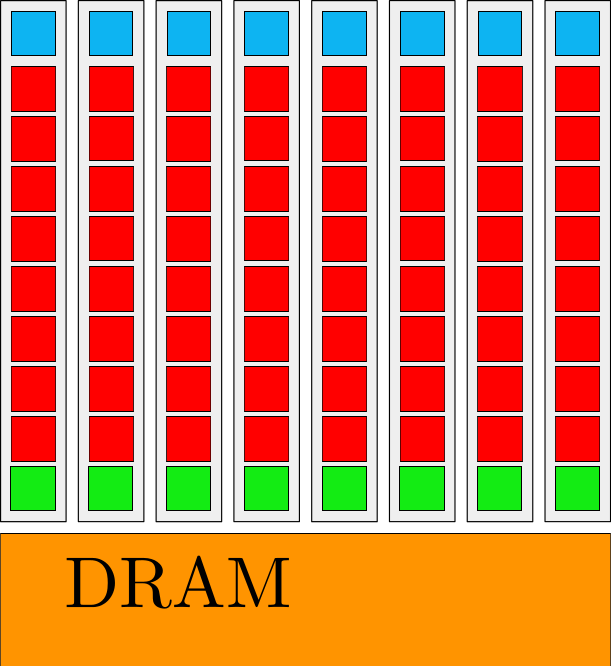 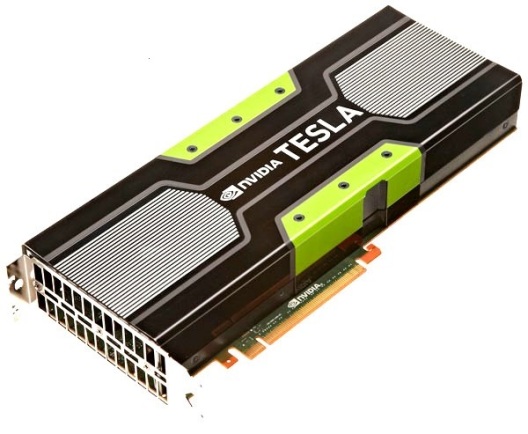 GPU
4
*SMX = Streaming multiprocessor
[Speaker Notes: The traditional CPUs and GPUs are based on very different design philosophy. On the lefthand side the cpus are designed with optimized latency of executing instructions. Whereas the gpus are designed with throughput in mind and the goal is to maximize the throughput of instructions that the processor can achieve by executing as many instructions as possible at the same time.

If we look at the CPUs today, there are several important design techniques:
CPUs tend to come with large caches, they are designed to convert long latency memory accesses to short latency cache accesses. The goal is to keep as many of the data elements as possible in the cache so that a lot of times we need the data we’ll find the data in the cache and instead of going into DRAM (which takes a long memory) we can actually get data from the cache very quickly. 
Two other control mechanism:
Branch prediction
branches corrispond to decisions that we make in the source code. Whenever we make a decision sometimes it takes a long time for data to become available. the branch prediction allows the hardware to immediately predict what is going to be executed after the branch and reduce the latency.

with data forwarding the cpu is able to immediately use a result in the next clock cycle

another common technique to reduce latency is to produce a powerful ALU (a lot of transistors = less clock cycles)


the gpus on the other hand are representative instances of the so called throughput oriented designed.

they come with small caches as staging, consolidation memory and we can reduce the traffic to the dram.

has very simple control: no branch prediction, no data forwarding.

Energy efficient ALU: fairly long latency for producing operation, but heavily pipelined for high throughput. 
The best way to achieve performance is by having a massive number of threads to tolerate latencies

winning applications use both CPU and GPUs



The CUDA architecture is built around a scalable array of multithreaded Streaming Multiprocessors (SMs). 
A multiprocessor is designed to execute hundreds of threads concurrently. To 
manage such a large amount of threads, it employs a unique architecture called 
SIMT (Single-Instruction, Multiple-Thread)

The instructions are pipelined to leverage instruction-level parallelism within a single thread, as well as thread-level parallelism through simultaneous hardware multithreading.
Unlike CPU cores instructions are issued in order however and there is no branch prediction and no speculative execution.]
Throughput
Theoretical peak throughput: the maximum amount of data that a kernel can read and produce in the unit time.
5
Throughput
Theoretical peak throughput: the maximum amount of data that a kernel can read and produce in the unit time. 

Throughputpeak (GB/s) = 2 x access width (byte) x mem_freq (GHz)
5
Throughput
Theoretical peak throughput: the maximum amount of data that a kernel can read and produce in the unit time. 

Throughputpeak (GB/s) = 2 x access width (byte) x mem_freq (GHz) 

This means that if your device comes with a memory clock rate of 1GHz DDR (double data rate) and a 384-bit wide memory interface, the amount of data that a kernel can process and produce in the unit time is at most:
5
Throughput
Theoretical peak throughput: the maximum amount of data that a kernel can read and produce in the unit time. 

Throughputpeak (GB/s) = 2 x access width (byte) x mem_freq (GHz) 

This means that if your device comes with a memory clock rate of 1GHz DDR (double data rate) and a 384-bit wide memory interface, the amount of data that a kernel can process and produce in the unit time is at most:
Throughputpeak (GB/s) = 2 x (384/8)(byte) x 1 (GHz)  = 96GB/s
5
Global memory
Kepler Architecture:
1.3 TFLOPS DPFP peak throughput
250 GB/s peak off-chip memory access bandwidth
31 G DPFP operands per second
To achieve peak throughput, a program must perform 1,300/31 = ~42 FP arithmetic operations for each operand value fetched from off-chip memory
14
Bandwidth
15
Bandwidth
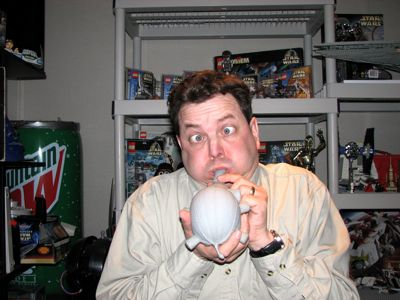 16
Conflicting data
Conflicting Data Updates Cause Serialization and Delays:
Massively parallel execution cannot afford serialization
Contentions in updating critical data causes serialization
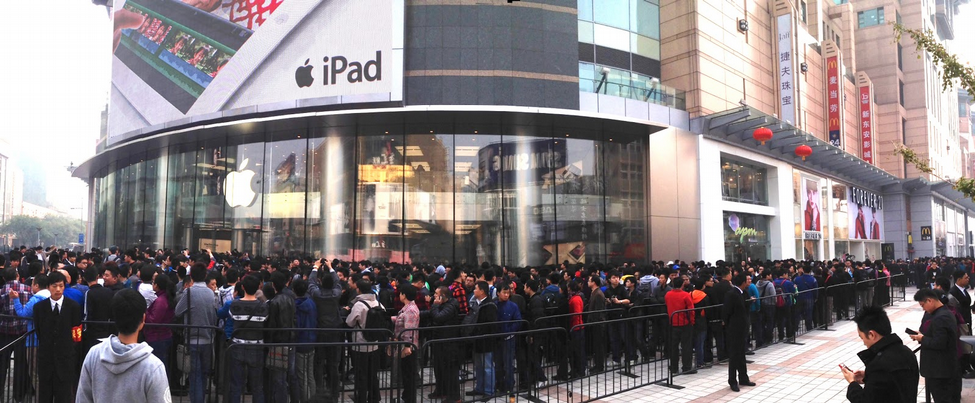 17
Heterogeneous Parallel Computing Systems
18
Heterogeneous Computing
Terminology
Host       The CPU and its memory space
Device    The GPU and its memory space
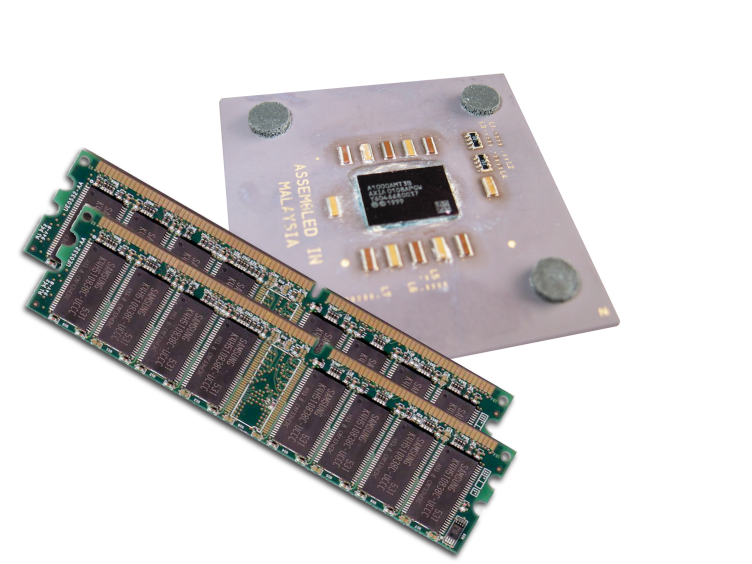 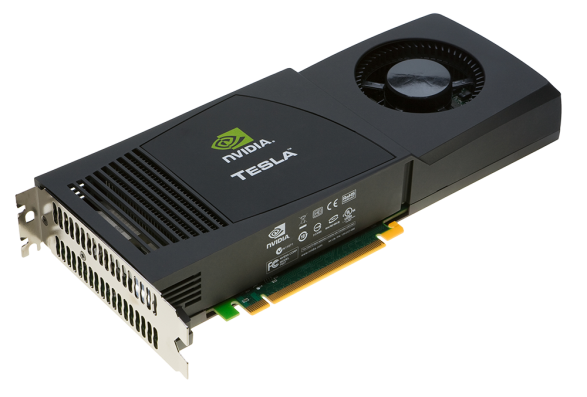 Host
Device
[Speaker Notes: The CUDA programming model assumes that both the host and the device maintain their own separate memory spaces in DRAM, referred to as host memory and device memory, respectively. Therefore, a program manages the global, constant, and texture memory spaces visible to kernels through calls to the CUDA runtime. This includes device memory allocation and deallocation as well as data transfer between host and device memory.]
Heterogeneous Computing
#include <iostream>
#include <algorithm>

using namespace std;

#define N          1024
#define RADIUS     3
#define BLOCK_SIZE 16

__global__ void stencil_1d(int *in, int *out) {
	__shared__ int temp[BLOCK_SIZE + 2 * RADIUS];
	int gindex = threadIdx.x + blockIdx.x * blockDim.x;
	int lindex = threadIdx.x + RADIUS;

	// Read input elements into shared memory
	temp[lindex] = in[gindex];
	if (threadIdx.x < RADIUS) {
		temp[lindex - RADIUS] = in[gindex - RADIUS];
		temp[lindex + BLOCK_SIZE] = in[gindex + BLOCK_SIZE];
	}

	// Synchronize (ensure all the data is available)
	__syncthreads();

	// Apply the stencil
	int result = 0;
	for (int offset = -RADIUS ; offset <= RADIUS ; offset++)
		result += temp[lindex + offset];

	// Store the result
	out[gindex] = result;
}

void fill_ints(int *x, int n) {
	fill_n(x, n, 1);
}

int main(void) {
	int *in, *out;              // host copies of a, b, c
	int *d_in, *d_out;          // device copies of a, b, c
	int size = (N + 2*RADIUS) * sizeof(int);

	// Alloc space for host copies and setup values
	in  = (int *)malloc(size); fill_ints(in,  N + 2*RADIUS);
	out = (int *)malloc(size); fill_ints(out, N + 2*RADIUS);
	
	// Alloc space for device copies
	cudaMalloc((void **)&d_in,  size);
	cudaMalloc((void **)&d_out, size);

	// Copy to device
	cudaMemcpy(d_in,  in,  size, cudaMemcpyHostToDevice);
	cudaMemcpy(d_out, out, size, cudaMemcpyHostToDevice);

	// Launch stencil_1d() kernel on GPU
	stencil_1d<<<N/BLOCK_SIZE,BLOCK_SIZE>>>(d_in + RADIUS, d_out + RADIUS);

	// Copy result back to host
	cudaMemcpy(out, d_out, size, cudaMemcpyDeviceToHost);

	// Cleanup
	free(in); free(out);
	cudaFree(d_in); cudaFree(d_out);
	return 0;
}
[Speaker Notes: the way to conceptualize the execution of a cuda program is that we will start with a serial code running on the host, then we will start a section where we have abundant parallelism, where we launch a kernel. This kernel is a function. The execution of the kernel will create a large number of parallel threads. These threads are going to be executed on different part of the data structure.
After the execution of the kernel function we go back to the serial code. Note that the launch of the kernel is asynchronous, the control is back to the CPU right after the kernel launch.]
Heterogeneous Computing
#include <iostream>
#include <algorithm>

using namespace std;

#define N          1024
#define RADIUS     3
#define BLOCK_SIZE 16

__global__ void stencil_1d(int *in, int *out) {
	__shared__ int temp[BLOCK_SIZE + 2 * RADIUS];
	int gindex = threadIdx.x + blockIdx.x * blockDim.x;
	int lindex = threadIdx.x + RADIUS;

	// Read input elements into shared memory
	temp[lindex] = in[gindex];
	if (threadIdx.x < RADIUS) {
		temp[lindex - RADIUS] = in[gindex - RADIUS];
		temp[lindex + BLOCK_SIZE] = in[gindex + BLOCK_SIZE];
	}

	// Synchronize (ensure all the data is available)
	__syncthreads();

	// Apply the stencil
	int result = 0;
	for (int offset = -RADIUS ; offset <= RADIUS ; offset++)
		result += temp[lindex + offset];

	// Store the result
	out[gindex] = result;
}

void fill_ints(int *x, int n) {
	fill_n(x, n, 1);
}

int main(void) {
	int *in, *out;              // host copies of a, b, c
	int *d_in, *d_out;          // device copies of a, b, c
	int size = (N + 2*RADIUS) * sizeof(int);

	// Alloc space for host copies and setup values
	in  = (int *)malloc(size); fill_ints(in,  N + 2*RADIUS);
	out = (int *)malloc(size); fill_ints(out, N + 2*RADIUS);
	
	// Alloc space for device copies
	cudaMalloc((void **)&d_in,  size);
	cudaMalloc((void **)&d_out, size);

	// Copy to device
	cudaMemcpy(d_in,  in,  size, cudaMemcpyHostToDevice);
	cudaMemcpy(d_out, out, size, cudaMemcpyHostToDevice);

	// Launch stencil_1d() kernel on GPU
	stencil_1d<<<N/BLOCK_SIZE,BLOCK_SIZE>>>(d_in + RADIUS, d_out + RADIUS);

	// Copy result back to host
	cudaMemcpy(out, d_out, size, cudaMemcpyDeviceToHost);

	// Cleanup
	free(in); free(out);
	cudaFree(d_in); cudaFree(d_out);
	return 0;
}
serial code
[Speaker Notes: the way to conceptualize the execution of a cuda program is that we will start with a serial code running on the host, then we will start a section where we have abundant parallelism, where we launch a kernel. This kernel is a function. The execution of the kernel will create a large number of parallel threads. These threads are going to be executed on different part of the data structure.
After the execution of the kernel function we go back to the serial code. Note that the launch of the kernel is asynchronous, the control is back to the CPU right after the kernel launch.]
Heterogeneous Computing
#include <iostream>
#include <algorithm>

using namespace std;

#define N          1024
#define RADIUS     3
#define BLOCK_SIZE 16

__global__ void stencil_1d(int *in, int *out) {
	__shared__ int temp[BLOCK_SIZE + 2 * RADIUS];
	int gindex = threadIdx.x + blockIdx.x * blockDim.x;
	int lindex = threadIdx.x + RADIUS;

	// Read input elements into shared memory
	temp[lindex] = in[gindex];
	if (threadIdx.x < RADIUS) {
		temp[lindex - RADIUS] = in[gindex - RADIUS];
		temp[lindex + BLOCK_SIZE] = in[gindex + BLOCK_SIZE];
	}

	// Synchronize (ensure all the data is available)
	__syncthreads();

	// Apply the stencil
	int result = 0;
	for (int offset = -RADIUS ; offset <= RADIUS ; offset++)
		result += temp[lindex + offset];

	// Store the result
	out[gindex] = result;
}

void fill_ints(int *x, int n) {
	fill_n(x, n, 1);
}

int main(void) {
	int *in, *out;              // host copies of a, b, c
	int *d_in, *d_out;          // device copies of a, b, c
	int size = (N + 2*RADIUS) * sizeof(int);

	// Alloc space for host copies and setup values
	in  = (int *)malloc(size); fill_ints(in,  N + 2*RADIUS);
	out = (int *)malloc(size); fill_ints(out, N + 2*RADIUS);
	
	// Alloc space for device copies
	cudaMalloc((void **)&d_in,  size);
	cudaMalloc((void **)&d_out, size);

	// Copy to device
	cudaMemcpy(d_in,  in,  size, cudaMemcpyHostToDevice);
	cudaMemcpy(d_out, out, size, cudaMemcpyHostToDevice);

	// Launch stencil_1d() kernel on GPU
	stencil_1d<<<N/BLOCK_SIZE,BLOCK_SIZE>>>(d_in + RADIUS, d_out + RADIUS);

	// Copy result back to host
	cudaMemcpy(out, d_out, size, cudaMemcpyDeviceToHost);

	// Cleanup
	free(in); free(out);
	cudaFree(d_in); cudaFree(d_out);
	return 0;
}
parallel fn
serial code
parallel code
[Speaker Notes: the way to conceptualize the execution of a cuda program is that we will start with a serial code running on the host, then we will start a section where we have abundant parallelism, where we launch a kernel. This kernel is a function. The execution of the kernel will create a large number of parallel threads. These threads are going to be executed on different part of the data structure.
After the execution of the kernel function we go back to the serial code. Note that the launch of the kernel is asynchronous, the control is back to the CPU right after the kernel launch.]
Heterogeneous Computing
#include <iostream>
#include <algorithm>

using namespace std;

#define N          1024
#define RADIUS     3
#define BLOCK_SIZE 16

__global__ void stencil_1d(int *in, int *out) {
	__shared__ int temp[BLOCK_SIZE + 2 * RADIUS];
	int gindex = threadIdx.x + blockIdx.x * blockDim.x;
	int lindex = threadIdx.x + RADIUS;

	// Read input elements into shared memory
	temp[lindex] = in[gindex];
	if (threadIdx.x < RADIUS) {
		temp[lindex - RADIUS] = in[gindex - RADIUS];
		temp[lindex + BLOCK_SIZE] = in[gindex + BLOCK_SIZE];
	}

	// Synchronize (ensure all the data is available)
	__syncthreads();

	// Apply the stencil
	int result = 0;
	for (int offset = -RADIUS ; offset <= RADIUS ; offset++)
		result += temp[lindex + offset];

	// Store the result
	out[gindex] = result;
}

void fill_ints(int *x, int n) {
	fill_n(x, n, 1);
}

int main(void) {
	int *in, *out;              // host copies of a, b, c
	int *d_in, *d_out;          // device copies of a, b, c
	int size = (N + 2*RADIUS) * sizeof(int);

	// Alloc space for host copies and setup values
	in  = (int *)malloc(size); fill_ints(in,  N + 2*RADIUS);
	out = (int *)malloc(size); fill_ints(out, N + 2*RADIUS);
	
	// Alloc space for device copies
	cudaMalloc((void **)&d_in,  size);
	cudaMalloc((void **)&d_out, size);

	// Copy to device
	cudaMemcpy(d_in,  in,  size, cudaMemcpyHostToDevice);
	cudaMemcpy(d_out, out, size, cudaMemcpyHostToDevice);

	// Launch stencil_1d() kernel on GPU
	stencil_1d<<<N/BLOCK_SIZE,BLOCK_SIZE>>>(d_in + RADIUS, d_out + RADIUS);

	// Copy result back to host
	cudaMemcpy(out, d_out, size, cudaMemcpyDeviceToHost);

	// Cleanup
	free(in); free(out);
	cudaFree(d_in); cudaFree(d_out);
	return 0;
}
parallel fn
serial code
parallel code
serial code
[Speaker Notes: the way to conceptualize the execution of a cuda program is that we will start with a serial code running on the host, then we will start a section where we have abundant parallelism, where we launch a kernel. This kernel is a function. The execution of the kernel will create a large number of parallel threads. These threads are going to be executed on different part of the data structure.
After the execution of the kernel function we go back to the serial code. Note that the launch of the kernel is asynchronous, the control is back to the CPU right after the kernel launch.]
Heterogeneous Computing
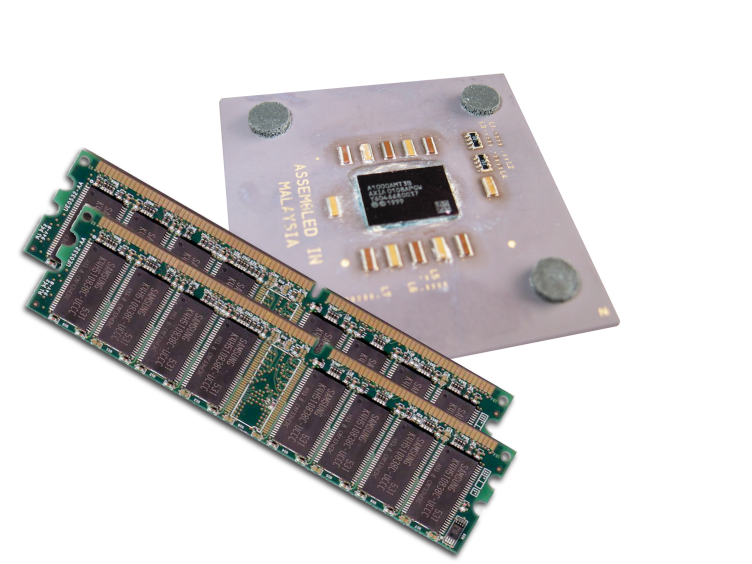 #include <iostream>
#include <algorithm>

using namespace std;

#define N          1024
#define RADIUS     3
#define BLOCK_SIZE 16

__global__ void stencil_1d(int *in, int *out) {
	__shared__ int temp[BLOCK_SIZE + 2 * RADIUS];
	int gindex = threadIdx.x + blockIdx.x * blockDim.x;
	int lindex = threadIdx.x + RADIUS;

	// Read input elements into shared memory
	temp[lindex] = in[gindex];
	if (threadIdx.x < RADIUS) {
		temp[lindex - RADIUS] = in[gindex - RADIUS];
		temp[lindex + BLOCK_SIZE] = in[gindex + BLOCK_SIZE];
	}

	// Synchronize (ensure all the data is available)
	__syncthreads();

	// Apply the stencil
	int result = 0;
	for (int offset = -RADIUS ; offset <= RADIUS ; offset++)
		result += temp[lindex + offset];

	// Store the result
	out[gindex] = result;
}

void fill_ints(int *x, int n) {
	fill_n(x, n, 1);
}

int main(void) {
	int *in, *out;              // host copies of a, b, c
	int *d_in, *d_out;          // device copies of a, b, c
	int size = (N + 2*RADIUS) * sizeof(int);

	// Alloc space for host copies and setup values
	in  = (int *)malloc(size); fill_ints(in,  N + 2*RADIUS);
	out = (int *)malloc(size); fill_ints(out, N + 2*RADIUS);
	
	// Alloc space for device copies
	cudaMalloc((void **)&d_in,  size);
	cudaMalloc((void **)&d_out, size);

	// Copy to device
	cudaMemcpy(d_in,  in,  size, cudaMemcpyHostToDevice);
	cudaMemcpy(d_out, out, size, cudaMemcpyHostToDevice);

	// Launch stencil_1d() kernel on GPU
	stencil_1d<<<N/BLOCK_SIZE,BLOCK_SIZE>>>(d_in + RADIUS, d_out + RADIUS);

	// Copy result back to host
	cudaMemcpy(out, d_out, size, cudaMemcpyDeviceToHost);

	// Cleanup
	free(in); free(out);
	cudaFree(d_in); cudaFree(d_out);
	return 0;
}
parallel fn
serial code
parallel code
serial code
[Speaker Notes: the way to conceptualize the execution of a cuda program is that we will start with a serial code running on the host, then we will start a section where we have abundant parallelism, where we launch a kernel. This kernel is a function. The execution of the kernel will create a large number of parallel threads. These threads are going to be executed on different part of the data structure.
After the execution of the kernel function we go back to the serial code. Note that the launch of the kernel is asynchronous, the control is back to the CPU right after the kernel launch.]
Heterogeneous Computing
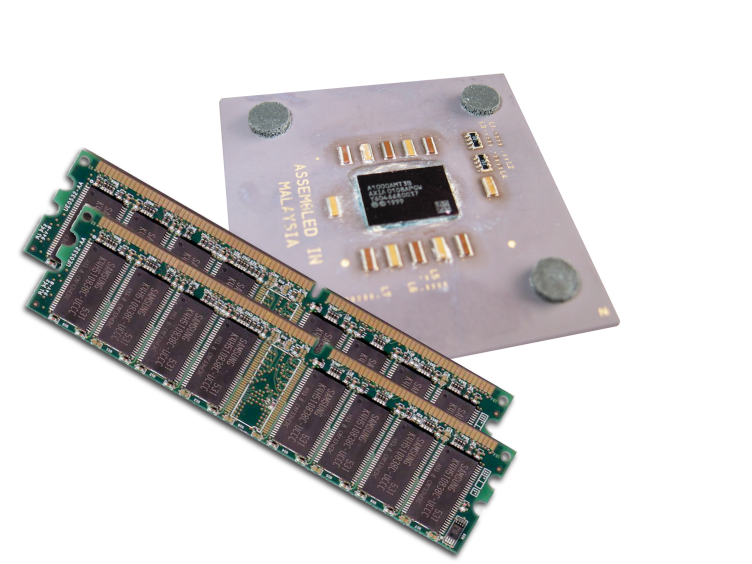 #include <iostream>
#include <algorithm>

using namespace std;

#define N          1024
#define RADIUS     3
#define BLOCK_SIZE 16

__global__ void stencil_1d(int *in, int *out) {
	__shared__ int temp[BLOCK_SIZE + 2 * RADIUS];
	int gindex = threadIdx.x + blockIdx.x * blockDim.x;
	int lindex = threadIdx.x + RADIUS;

	// Read input elements into shared memory
	temp[lindex] = in[gindex];
	if (threadIdx.x < RADIUS) {
		temp[lindex - RADIUS] = in[gindex - RADIUS];
		temp[lindex + BLOCK_SIZE] = in[gindex + BLOCK_SIZE];
	}

	// Synchronize (ensure all the data is available)
	__syncthreads();

	// Apply the stencil
	int result = 0;
	for (int offset = -RADIUS ; offset <= RADIUS ; offset++)
		result += temp[lindex + offset];

	// Store the result
	out[gindex] = result;
}

void fill_ints(int *x, int n) {
	fill_n(x, n, 1);
}

int main(void) {
	int *in, *out;              // host copies of a, b, c
	int *d_in, *d_out;          // device copies of a, b, c
	int size = (N + 2*RADIUS) * sizeof(int);

	// Alloc space for host copies and setup values
	in  = (int *)malloc(size); fill_ints(in,  N + 2*RADIUS);
	out = (int *)malloc(size); fill_ints(out, N + 2*RADIUS);
	
	// Alloc space for device copies
	cudaMalloc((void **)&d_in,  size);
	cudaMalloc((void **)&d_out, size);

	// Copy to device
	cudaMemcpy(d_in,  in,  size, cudaMemcpyHostToDevice);
	cudaMemcpy(d_out, out, size, cudaMemcpyHostToDevice);

	// Launch stencil_1d() kernel on GPU
	stencil_1d<<<N/BLOCK_SIZE,BLOCK_SIZE>>>(d_in + RADIUS, d_out + RADIUS);

	// Copy result back to host
	cudaMemcpy(out, d_out, size, cudaMemcpyDeviceToHost);

	// Cleanup
	free(in); free(out);
	cudaFree(d_in); cudaFree(d_out);
	return 0;
}
parallel fn
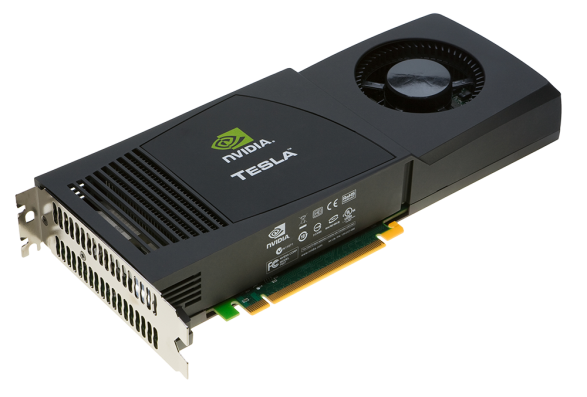 serial code
parallel code
serial code
[Speaker Notes: the way to conceptualize the execution of a cuda program is that we will start with a serial code running on the host, then we will start a section where we have abundant parallelism, where we launch a kernel. This kernel is a function. The execution of the kernel will create a large number of parallel threads. These threads are going to be executed on different part of the data structure.
After the execution of the kernel function we go back to the serial code. Note that the launch of the kernel is asynchronous, the control is back to the CPU right after the kernel launch.]
Heterogeneous Computing
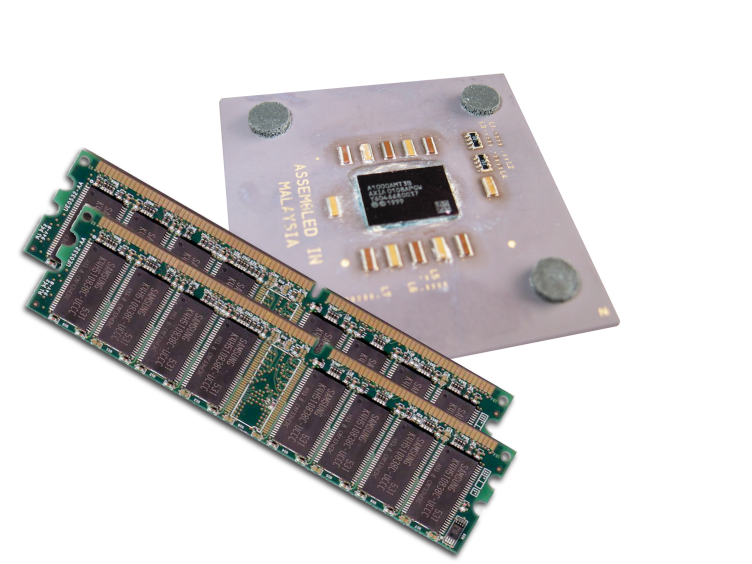 #include <iostream>
#include <algorithm>

using namespace std;

#define N          1024
#define RADIUS     3
#define BLOCK_SIZE 16

__global__ void stencil_1d(int *in, int *out) {
	__shared__ int temp[BLOCK_SIZE + 2 * RADIUS];
	int gindex = threadIdx.x + blockIdx.x * blockDim.x;
	int lindex = threadIdx.x + RADIUS;

	// Read input elements into shared memory
	temp[lindex] = in[gindex];
	if (threadIdx.x < RADIUS) {
		temp[lindex - RADIUS] = in[gindex - RADIUS];
		temp[lindex + BLOCK_SIZE] = in[gindex + BLOCK_SIZE];
	}

	// Synchronize (ensure all the data is available)
	__syncthreads();

	// Apply the stencil
	int result = 0;
	for (int offset = -RADIUS ; offset <= RADIUS ; offset++)
		result += temp[lindex + offset];

	// Store the result
	out[gindex] = result;
}

void fill_ints(int *x, int n) {
	fill_n(x, n, 1);
}

int main(void) {
	int *in, *out;              // host copies of a, b, c
	int *d_in, *d_out;          // device copies of a, b, c
	int size = (N + 2*RADIUS) * sizeof(int);

	// Alloc space for host copies and setup values
	in  = (int *)malloc(size); fill_ints(in,  N + 2*RADIUS);
	out = (int *)malloc(size); fill_ints(out, N + 2*RADIUS);
	
	// Alloc space for device copies
	cudaMalloc((void **)&d_in,  size);
	cudaMalloc((void **)&d_out, size);

	// Copy to device
	cudaMemcpy(d_in,  in,  size, cudaMemcpyHostToDevice);
	cudaMemcpy(d_out, out, size, cudaMemcpyHostToDevice);

	// Launch stencil_1d() kernel on GPU
	stencil_1d<<<N/BLOCK_SIZE,BLOCK_SIZE>>>(d_in + RADIUS, d_out + RADIUS);

	// Copy result back to host
	cudaMemcpy(out, d_out, size, cudaMemcpyDeviceToHost);

	// Cleanup
	free(in); free(out);
	cudaFree(d_in); cudaFree(d_out);
	return 0;
}
parallel fn
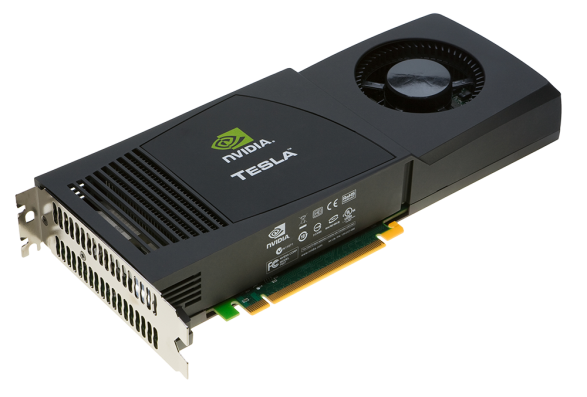 serial code
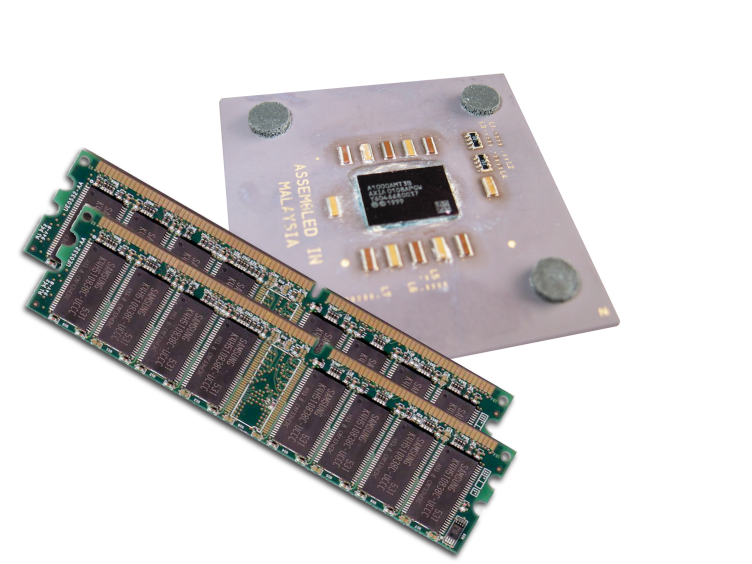 parallel code
serial code
[Speaker Notes: the way to conceptualize the execution of a cuda program is that we will start with a serial code running on the host, then we will start a section where we have abundant parallelism, where we launch a kernel. This kernel is a function. The execution of the kernel will create a large number of parallel threads. These threads are going to be executed on different part of the data structure.
After the execution of the kernel function we go back to the serial code. Note that the launch of the kernel is asynchronous, the control is back to the CPU right after the kernel launch.]
Simple Processing Flow
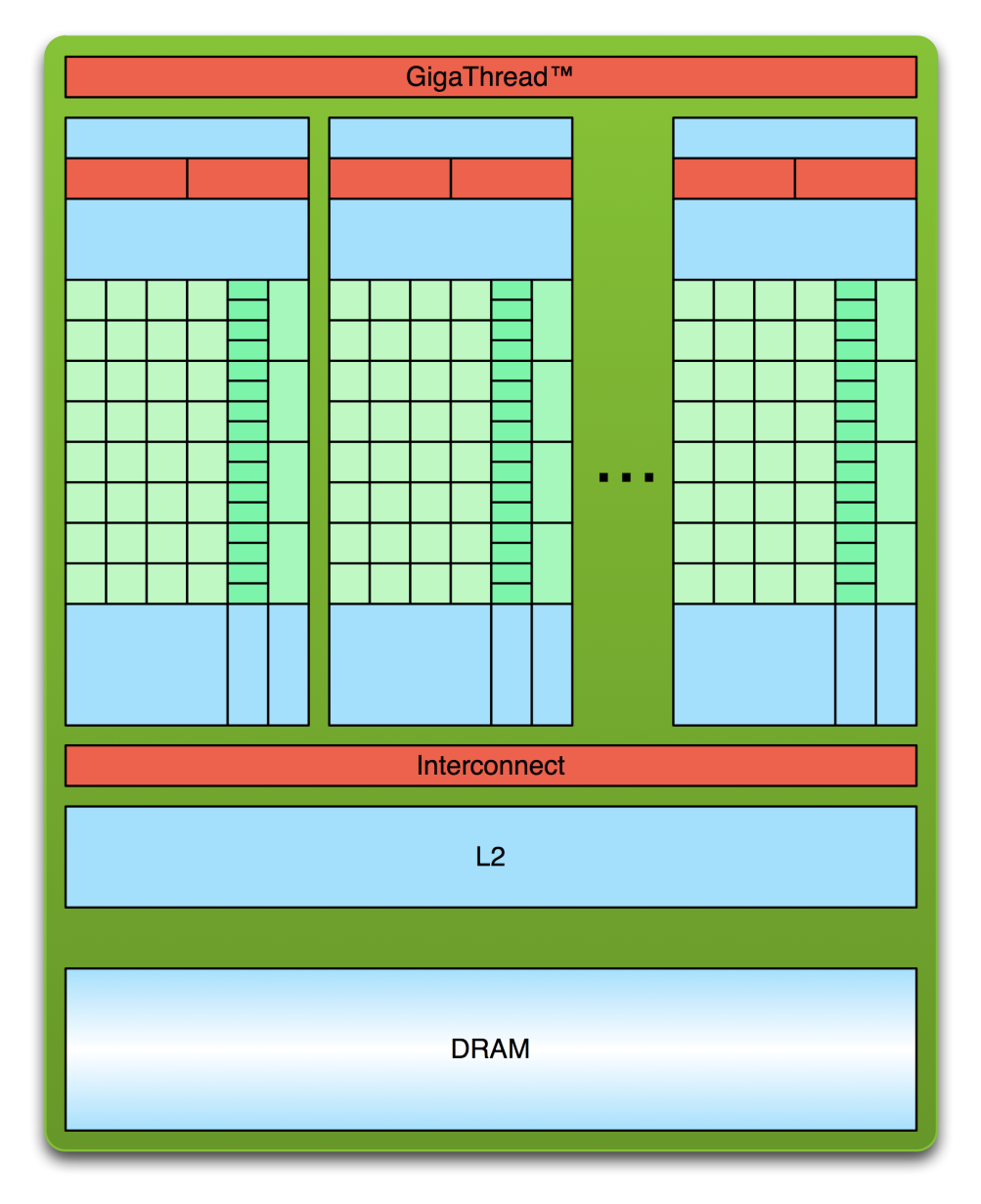 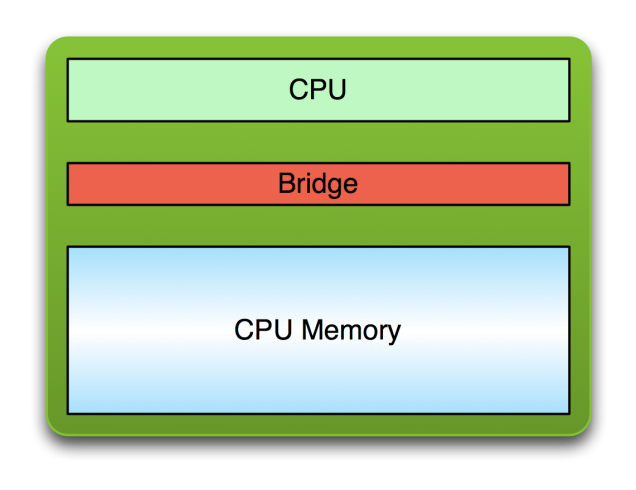 PCI Bus
Simple Processing Flow
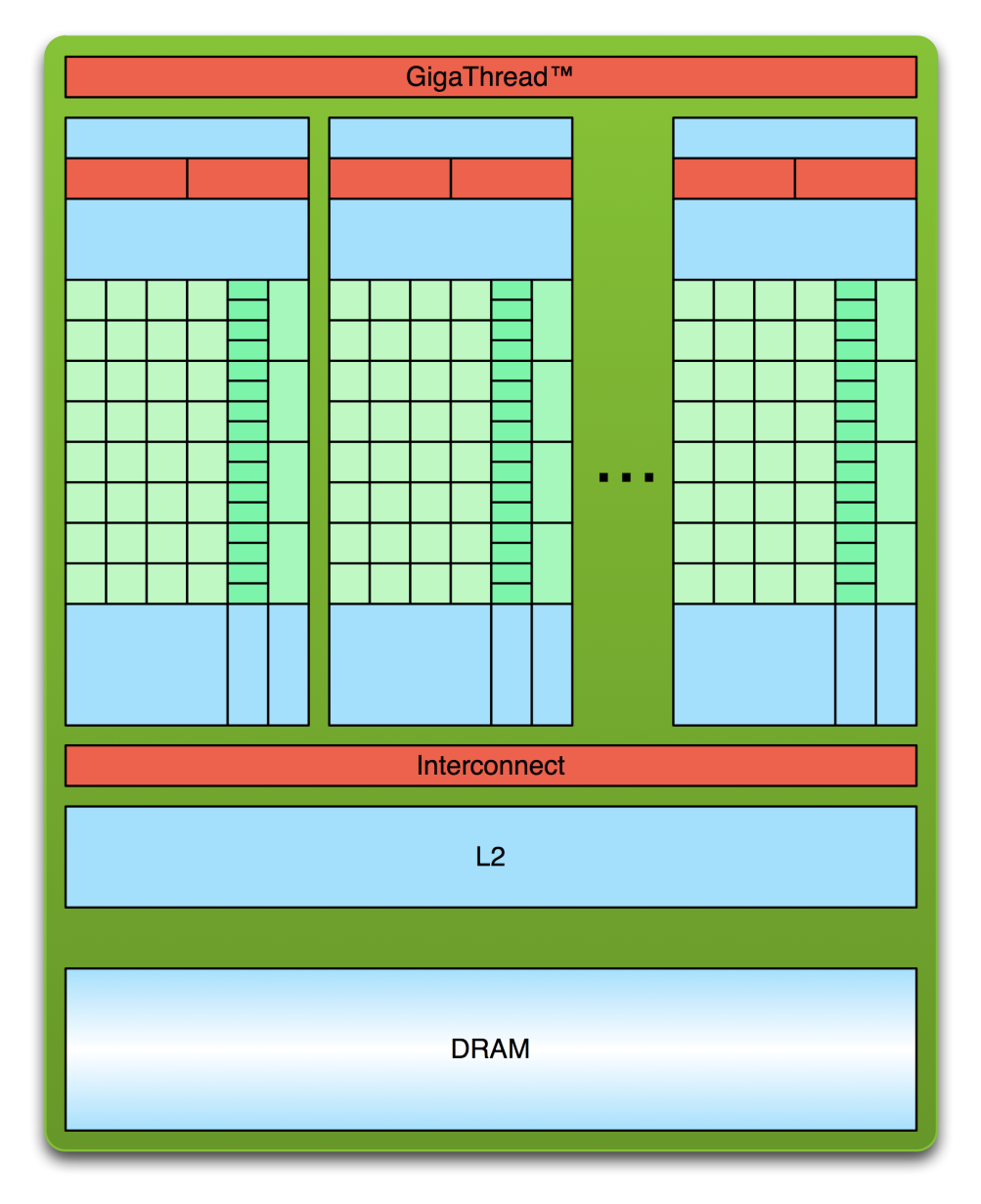 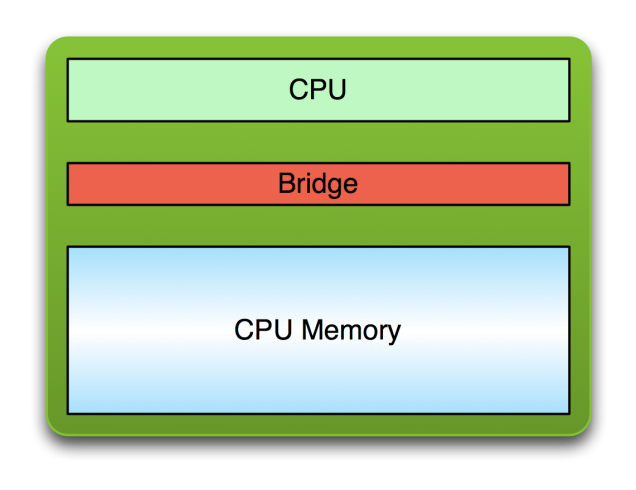 PCI Bus
Copy input data from CPU memory to GPU memory
Simple Processing Flow
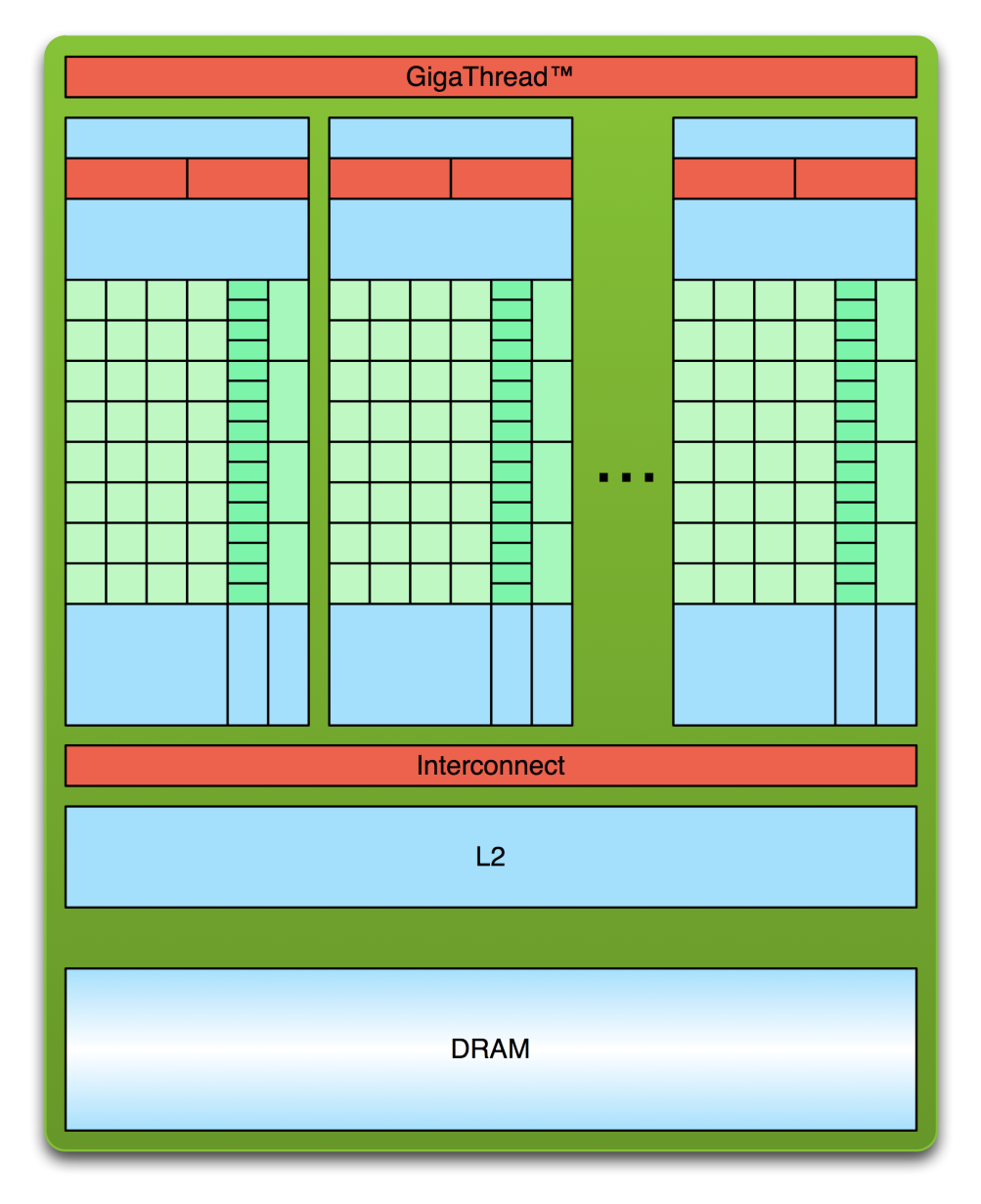 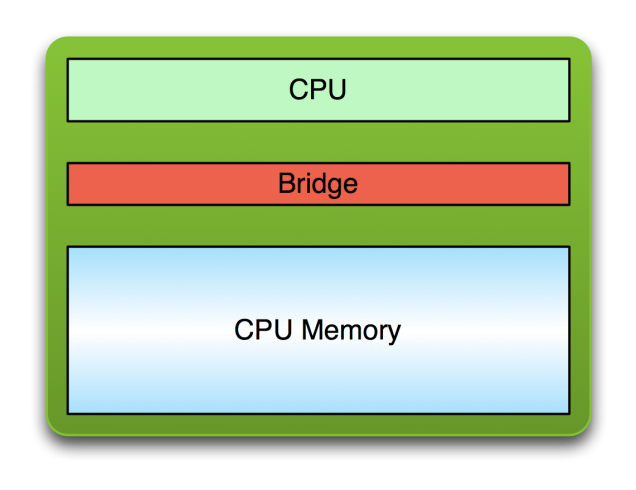 PCI Bus
Copy input data from CPU memory to GPU memory
Load GPU program and execute,caching data on chip for performance
Simple Processing Flow
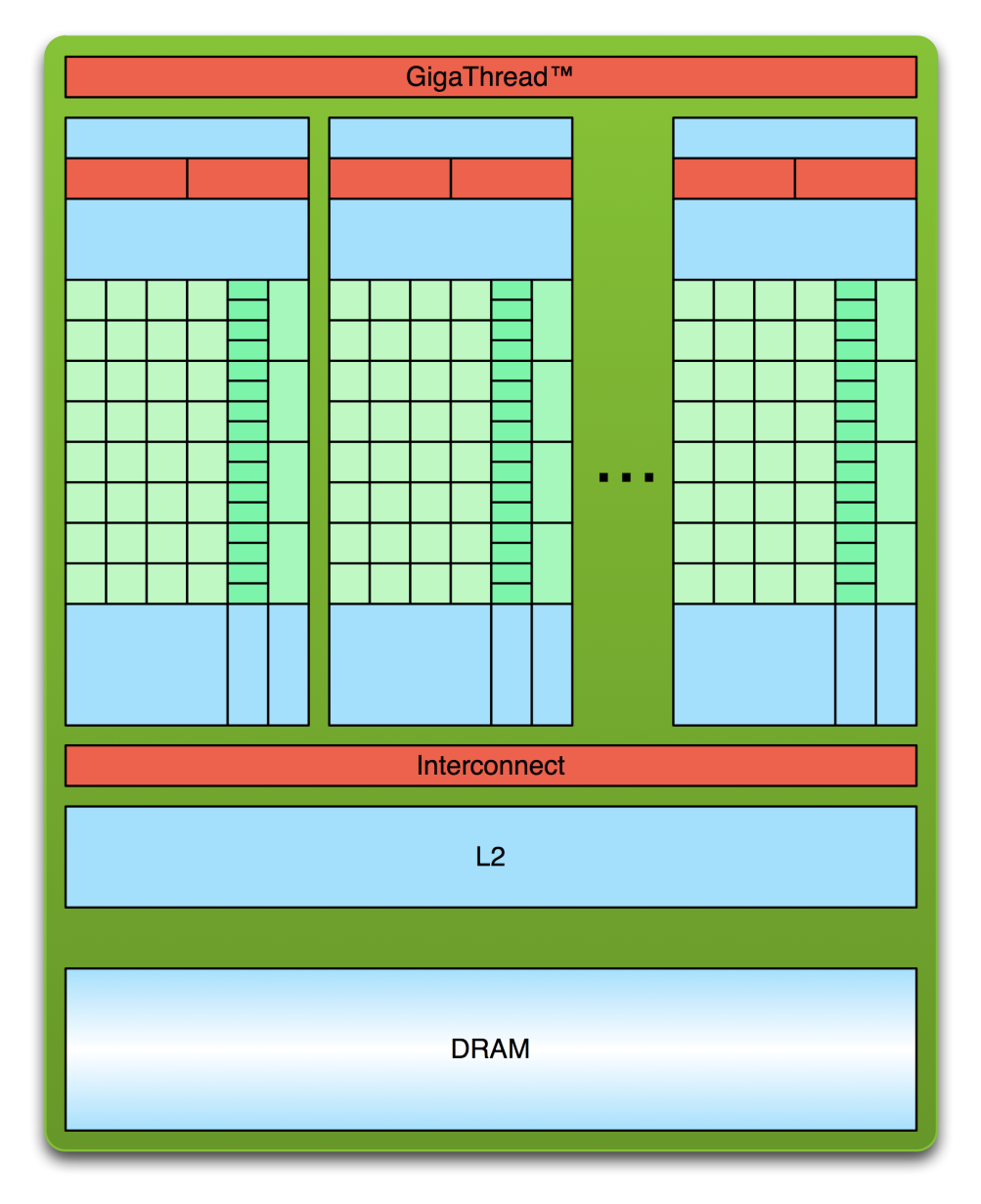 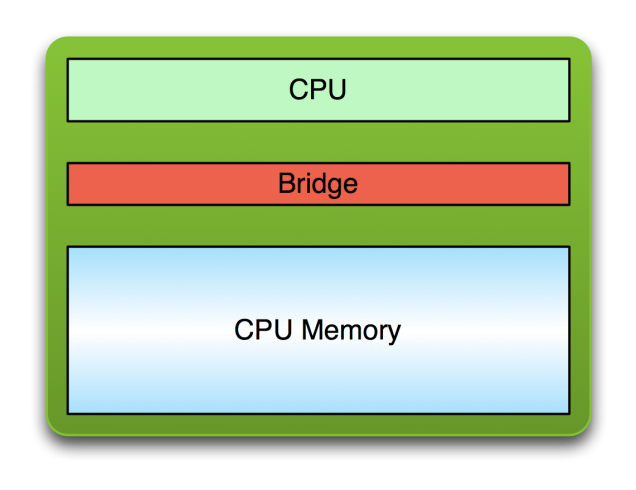 PCI Bus
Copy input data from CPU memory to GPU memory
Load GPU program and execute,caching data on chip for performance
Copy results from GPU memory to CPU memory
CUDA Basics
felice.pantaleo@cern.ch
31
CUDA 8
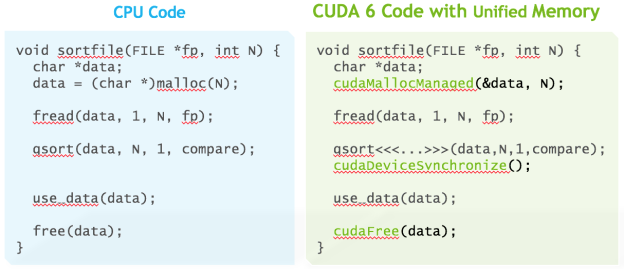 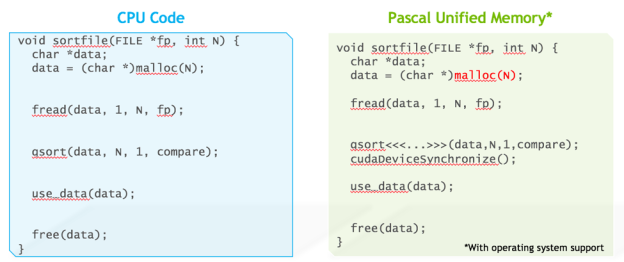 Pascal supports unified memory with the default system allocator
With page faulting on GP100, locality can be ensured for
programs with sparse data access 
pages accessed by the CPU or GPU cannot be known ahead of time
CPU and GPU access parts of the same array allocations simultaneously
thrust lambda support
What is CUDA?
CUDA* Architecture
Expose GPU parallelism for general-purpose computing
Retain performance
CUDA C/C++
Based on industry-standard C/C++
Small set of extensions to enable heterogeneous programming
Straightforward APIs to manage devices, memory etc.
*Compute Unified Device Architecture
SPMD Phases
Initialize
Establish localized data structure and communication channels
Obtain a unique identifier
Each thread acquires a unique identifier, typically range from 0 to N-1, where N is the number of threads
Distribute Data
Decompose global data into chunks and localize them, or
Sharing/replicating major data structure using thread ID to associate subset of the data to threads
Run the core computation
Finalize
Reconcile global data structure, prepare for the next major iteration
35
Memory Hierarchy in CUDA
Registers/Shared memory:
Fast
Only accessible by the thread/block
Lifetime of the thread/block
[Speaker Notes: When a CUDA program on the host CPU invokes a kernel grid, the blocks of the grid are numbered and distributed to multiprocessors with available execution capacity. 
The threads of a thread block execute concurrently on one multiprocessor, and multiple thread blocks can execute concurrently on one multiprocessor.

As thread blocks terminate, new blocks are launched on the vacated multiprocessors.


Each thread has private local memory. Each thread block has shared memory visible to all threads of the block and with the same lifetime as the block. All threads have access to the same global memory.]
Memory Hierarchy in CUDA
Registers/Shared memory:
Fast
Only accessible by the thread/block
Lifetime of the thread/block
Global memory:
[Speaker Notes: When a CUDA program on the host CPU invokes a kernel grid, the blocks of the grid are numbered and distributed to multiprocessors with available execution capacity. 
The threads of a thread block execute concurrently on one multiprocessor, and multiple thread blocks can execute concurrently on one multiprocessor.

As thread blocks terminate, new blocks are launched on the vacated multiprocessors.


Each thread has private local memory. Each thread block has shared memory visible to all threads of the block and with the same lifetime as the block. All threads have access to the same global memory.]
Memory Hierarchy in CUDA
Registers/Shared memory:
Fast
Only accessible by the thread/block
Lifetime of the thread/block
Global memory:
Potentially 150x slower than register or shared memory
Accessible from either the host or device
Lifetime of the application
[Speaker Notes: When a CUDA program on the host CPU invokes a kernel grid, the blocks of the grid are numbered and distributed to multiprocessors with available execution capacity. 
The threads of a thread block execute concurrently on one multiprocessor, and multiple thread blocks can execute concurrently on one multiprocessor.

As thread blocks terminate, new blocks are launched on the vacated multiprocessors.


Each thread has private local memory. Each thread block has shared memory visible to all threads of the block and with the same lifetime as the block. All threads have access to the same global memory.]
Hello World!
int main(void) {
		printf("Hello World!\n");
		return 0;
	}
Hello World!
int main(void) {
		printf("Hello World!\n");
		return 0;
	}

Standard C that runs on the host
NVIDIA compiler (nvcc) can be used to compile programs with no device code
Output:
$ nvcc hello_world.cu
$ ./a.out
Hello World!
$
Hello World! with Device Code
__global__ void mykernel(void) {
	}

	int main(void) {
		mykernel<<<1,1>>>();
		printf("Hello World!\n");
		return 0;
	}
Hello World! with Device Code
__global__ void mykernel(void) {
	}

	int main(void) {
		mykernel<<<1,1>>>();
		printf("Hello World!\n");
		return 0;
	}

Two new syntactic elements…
Hello World! with Device Code
__global__ void mykernel(void) {
	}
Hello World! with Device Code
__global__ void mykernel(void) {
	}
CUDA C/C++ keyword __global__ indicates a function that:
Runs on the device
Is called from host code

nvcc separates source code into host and device components
Device functions (e.g. mykernel()) processed by NVIDIA compiler
Host functions (e.g. main()) processed by standard host compiler
Hello World! with Device Code
mykernel<<<1,1>>>();
Hello World! with Device Code
mykernel<<<1,1>>>();

Triple angle brackets mark a call from host code to device code
Also called a “kernel launch”
We’ll return to the parameters (1,1) in a moment

That’s all that is required to execute a function on the GPU!
Hello World! with Device Code
__global__ void mykernel(void){
	}

	int main(void) {
		mykernel<<<1,1>>>();
		printf("Hello World!\n");
		return 0;
	}
Hello World! with Device Code
Output:

$ nvcc hello.cu
$ a.out
Hello World!
$
__global__ void mykernel(void){
	}

	int main(void) {
		mykernel<<<1,1>>>();
		printf("Hello World!\n");
		return 0;
	}
Parallel constructs in CUDA
felice@cern.ch
49
Parallel Programming in CUDA
We’ll start by adding two integers and build up to vector addition
a
b
c
Addition on the Device
A simple kernel to add two integers
	__global__ void add(int *a, int *b, int *c) {
		*c = *a + *b;
	}
Addition on the Device
A simple kernel to add two integers
	__global__ void add(int *a, int *b, int *c) {
		*c = *a + *b;
	}

As before __global__ is a CUDA C/C++ keyword meaning
add() will execute on the device
add() will be called from the host
Addition on the Device
Note that we use pointers for the variables

	__global__ void add(int *a, int *b, int *c) {
		*c = *a + *b;
	}
Addition on the Device
Note that we use pointers for the variables

	__global__ void add(int *a, int *b, int *c) {
		*c = *a + *b;
	}

add() runs on the device, so a, b and c must point to device memory

We need to allocate memory on the GPU
Memory Management
Host and device memory are separate entities
Device pointers point to GPU memory
May be passed to/from host code
May not be dereferenced in host code
Host pointers point to CPU memory
May be passed to/from device code
May not be dereferenced in device code
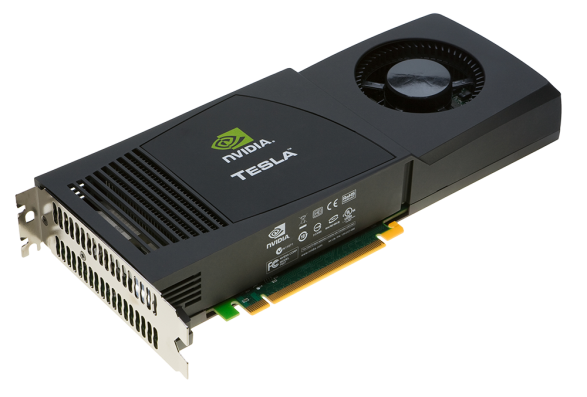 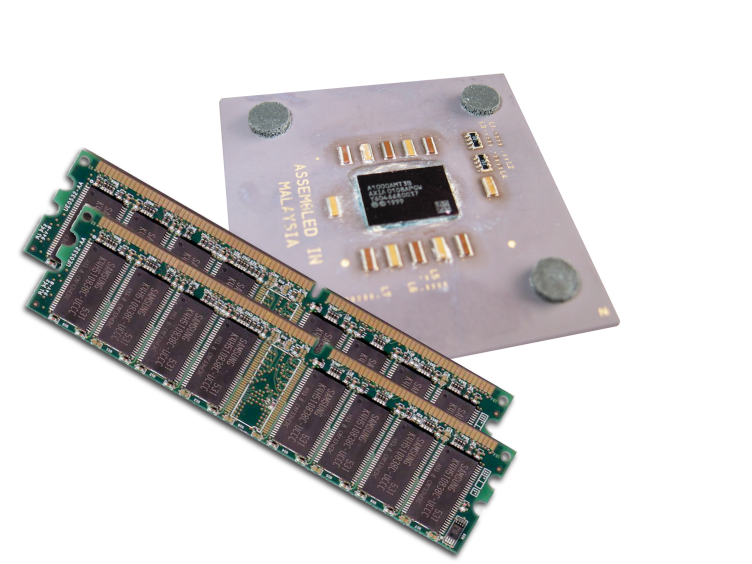 Memory Management
Host and device memory are separate entities
Device pointers point to GPU memory
May be passed to/from host code
May not be dereferenced in host code
Host pointers point to CPU memory
May be passed to/from device code
May not be dereferenced in device code
Simple CUDA API for handling device memory
cudaMalloc(), cudaFree(), cudaMemcpy()
Similar to the C equivalents malloc(), free(), memcpy()
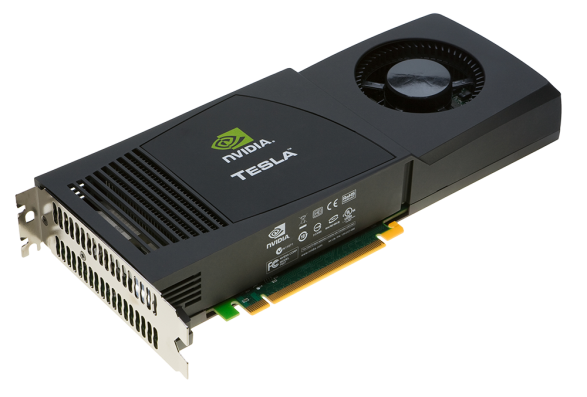 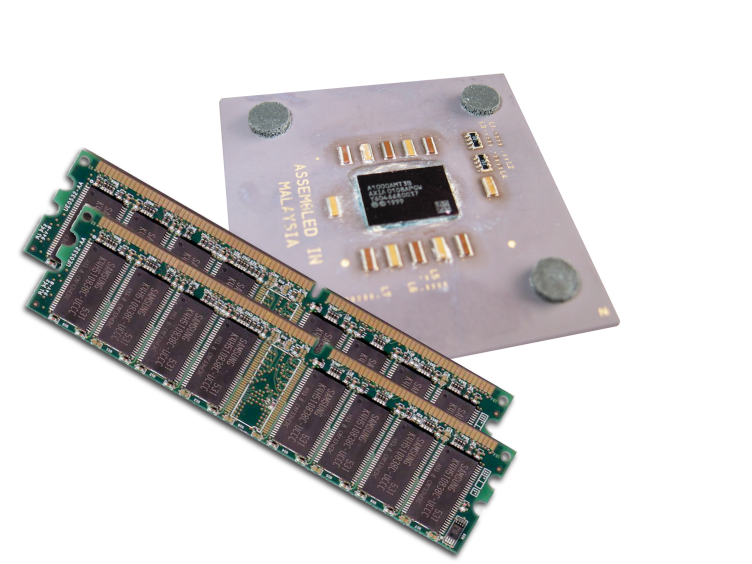 Addition on the Device: add()
Returning to our add() kernel

	__global__ void add(int *a, int *b, int *c) {
		*c = *a + *b;
	}


Let’s take a look at main()…
Addition on the Device: main()
int main(void) {
		int a, b, c;		// host copies of a, b, c
		int *d_a, *d_b, *d_c;// device copies of a, b, c
Addition on the Device: main()
int main(void) {
		int a, b, c;		// host copies of a, b, c
		int *d_a, *d_b, *d_c;// device copies of a, b, c
		int size = sizeof(int);
		// Allocate space for device copies of a, b, c
		cudaMalloc((void **)&d_a, size);
		cudaMalloc((void **)&d_b, size);
		cudaMalloc((void **)&d_c, size);
Addition on the Device: main()
int main(void) {
		int a, b, c;		// host copies of a, b, c
		int *d_a, *d_b, *d_c;// device copies of a, b, c
		int size = sizeof(int);
		// Allocate space for device copies of a, b, c
		cudaMalloc((void **)&d_a, size);
		cudaMalloc((void **)&d_b, size);
		cudaMalloc((void **)&d_c, size);
		// Setup input values
		a = 2;
		b = 7;
Addition on the Device: main()
// Copy inputs to device
		cudaMemcpy(d_a, &a, size, cudaMemcpyHostToDevice);
		cudaMemcpy(d_b, &b, size, cudaMemcpyHostToDevice);
Addition on the Device: main()
// Copy inputs to device
		cudaMemcpy(d_a, &a, size, cudaMemcpyHostToDevice);
		cudaMemcpy(d_b, &b, size, cudaMemcpyHostToDevice);
		// Launch add() kernel on GPU
		add<<<1,1>>>(d_a, d_b, d_c);
Addition on the Device: main()
// Copy inputs to device
		cudaMemcpy(d_a, &a, size, cudaMemcpyHostToDevice);
		cudaMemcpy(d_b, &b, size, cudaMemcpyHostToDevice);
		// Launch add() kernel on GPU
		add<<<1,1>>>(d_a, d_b, d_c);
		// Copy result back to host
		cudaMemcpy(&c, d_c, size, cudaMemcpyDeviceToHost);
Addition on the Device: main()
// Copy inputs to device
		cudaMemcpy(d_a, &a, size, cudaMemcpyHostToDevice);
		cudaMemcpy(d_b, &b, size, cudaMemcpyHostToDevice);
		// Launch add() kernel on GPU
		add<<<1,1>>>(d_a, d_b, d_c);
		// Copy result back to host
		cudaMemcpy(&c, d_c, size, cudaMemcpyDeviceToHost);
		// Cleanup
		cudaFree(d_a); cudaFree(d_b); cudaFree(d_c);
		return 0;
	}
Moving to Parallel
GPU computing is about massive parallelism
So how do we run code in parallel on the device?
Moving to Parallel
GPU computing is about massive parallelism
So how do we run code in parallel on the device?

		add<<< 1, 1 >>>();

		add<<< N, 1 >>>();
Instead of executing add() once, execute N times in parallel
Vector Addition on the Device
With add() running in parallel we can do vector addition
Vector Addition on the Device
With add() running in parallel we can do vector addition
Terminology: each parallel invocation of add() is referred to as a block
Vector Addition on the Device
With add() running in parallel we can do vector addition
Terminology: each parallel invocation of add() is referred to as a block
The set of blocks is referred to as a grid
Each invocation can refer to its block index using blockIdx.x
	__global__ void add(int *a, int *b, int *c) {
		c[blockIdx.x] = a[blockIdx.x] + b[blockIdx.x];
	}
By using blockIdx.x to index into the array, each block handles a different index
Vector Addition on the Device
__global__ void add(int *a, int *b, int *c) {
	   c[blockIdx.x] = a[blockIdx.x] + b[blockIdx.x];
	}
Vector Addition on the Device
__global__ void add(int *a, int *b, int *c) {
	   c[blockIdx.x] = a[blockIdx.x] + b[blockIdx.x];
	}

On the device, each block can execute in parallel:
Block 2
Block 3
Block 0
Block 1
c[2]= a[2]+b[2];
c[3]= a[3]+b[3];
c[0]= a[0]+b[0];
c[1]= a[1]+b[1];
Vector Addition on the Device: add()
Returning to our parallelized add() kernel

    __global__ void add(int *a, int *b, int *c) {
	  c[blockIdx.x] = a[blockIdx.x] + b[blockIdx.x];
	}

Let’s take a look at main()…
Vector Addition on the Device: main()
#define N 512
    int main(void) {
	int *a, *b, *c;	    // host copies of a, b, c
	int *d_a, *d_b, *d_c; // device copies of a, b, c
Vector Addition on the Device: main()
#define N 512
    int main(void) {
	int *a, *b, *c;	    // host copies of a, b, c
	int *d_a, *d_b, *d_c; // device copies of a, b, c
	int size = N * sizeof(int);
	// Alloc space for device copies of a, b, c
	cudaMalloc((void **)&d_a, size);
	cudaMalloc((void **)&d_b, size);
	cudaMalloc((void **)&d_c, size);
Vector Addition on the Device: main()
#define N 512
    int main(void) {
	int *a, *b, *c;	    // host copies of a, b, c
	int *d_a, *d_b, *d_c; // device copies of a, b, c
	int size = N * sizeof(int);
	// Alloc space for device copies of a, b, c
	cudaMalloc((void **)&d_a, size);
	cudaMalloc((void **)&d_b, size);
	cudaMalloc((void **)&d_c, size);
	// Alloc space for host copies of a, b, c and
Vector Addition on the Device: main()
#define N 512
    int main(void) {
	int *a, *b, *c;	    // host copies of a, b, c
	int *d_a, *d_b, *d_c; // device copies of a, b, c
	int size = N * sizeof(int);
	// Alloc space for device copies of a, b, c
	cudaMalloc((void **)&d_a, size);
	cudaMalloc((void **)&d_b, size);
	cudaMalloc((void **)&d_c, size);
	// Alloc space for host copies of a, b, c and
      // setup input values
	a = (int *)malloc(size); random_ints(a, N);
	b = (int *)malloc(size); random_ints(b, N);
	c = (int *)malloc(size);
Vector Addition on the Device:
// Copy inputs to device
        cudaMemcpy(d_a, a, size, cudaMemcpyHostToDevice);
        cudaMemcpy(d_b, b, size, cudaMemcpyHostToDevice);
Vector Addition on the Device:
// Copy inputs to device
        cudaMemcpy(d_a, a, size, cudaMemcpyHostToDevice);
        cudaMemcpy(d_b, b, size, cudaMemcpyHostToDevice);

        // Launch add() kernel on GPU with N blocks
        add<<<N,1>>>(d_a, d_b, d_c);
Vector Addition on the Device:
// Copy inputs to device
        cudaMemcpy(d_a, a, size, cudaMemcpyHostToDevice);
        cudaMemcpy(d_b, b, size, cudaMemcpyHostToDevice);

        // Launch add() kernel on GPU with N blocks
        add<<<N,1>>>(d_a, d_b, d_c);

        // Copy result back to host
        cudaMemcpy(c, d_c, size, cudaMemcpyDeviceToHost);
Vector Addition on the Device:
// Copy inputs to device
        cudaMemcpy(d_a, a, size, cudaMemcpyHostToDevice);
        cudaMemcpy(d_b, b, size, cudaMemcpyHostToDevice);

        // Launch add() kernel on GPU with N blocks
        add<<<N,1>>>(d_a, d_b, d_c);

        // Copy result back to host
        cudaMemcpy(c, d_c, size, cudaMemcpyDeviceToHost);

        // Cleanup
        free(a); free(b); free(c);
        cudaFree(d_a); cudaFree(d_b); cudaFree(d_c);
        return 0;
    }
CUDA Threads
Terminology: a block can be split into parallel threads
Let’s change add() to use parallel threads instead of parallel blocks
CUDA Threads
Terminology: a block can be split into parallel threads
Let’s change add() to use parallel threads instead of parallel blocks
__global__ void add(int *a, int *b, int *c) {
    c[threadIdx.x] = a[threadIdx.x] + b[threadIdx.x];
}
We use threadIdx.x instead of blockIdx.x
Need to make one change in main()…
Vector Addition Using Threads:
#define N 512
    int main(void) {
        int *a, *b, *c;  // host copies of a, b, c
        int *d_a, *d_b, *d_c; // device copies of a, b, c
        int size = N * sizeof(int);
		
        // Alloc space for device copies of a, b, c
        cudaMalloc((void **)&d_a, size);
        cudaMalloc((void **)&d_b, size);
        cudaMalloc((void **)&d_c, size);
        
//Alloc space for host copies of a, b, c and setup input values
        a = (int *)malloc(size); random_ints(a, N);
        b = (int *)malloc(size); random_ints(b, N);
        c = (int *)malloc(size);
Vector Addition Using Threads:
// Copy inputs to device
        cudaMemcpy(d_a, a, size, cudaMemcpyHostToDevice);
        cudaMemcpy(d_b, b, size, cudaMemcpyHostToDevice);

        // Launch add() kernel on GPU with N threads
        add<<<1,N>>>(d_a, d_b, d_c);

        // Copy result back to host
        cudaMemcpy(c, d_c, size, cudaMemcpyDeviceToHost);

        // Cleanup
        free(a); free(b); free(c);
        cudaFree(d_a); cudaFree(d_b); cudaFree(d_c);
        return 0;
    }
Combining Blocks and Threads
We’ve seen parallel vector addition using:
Many blocks with one thread each
One block with many threads
Combining Blocks and Threads
We’ve seen parallel vector addition using:
Many blocks with one thread each
One block with many threads

Let’s adapt vector addition to use both blocks and threads
Combining Blocks and Threads
We’ve seen parallel vector addition using:
Many blocks with one thread each
One block with many threads

Let’s adapt vector addition to use both blocks and threads

Why? We’ll come to that…

First let’s discuss data indexing…
Indexing Arrays with Blocks and Threads
No longer as simple as using blockIdx.x and threadIdx.x
Consider indexing an array with one element per thread (8 threads/block)
threadIdx.x
threadIdx.x
threadIdx.x
threadIdx.x
5
6
7
0
1
2
3
4
5
6
7
0
1
2
3
4
5
6
7
0
1
2
3
4
1
2
3
4
5
6
7
0
blockIdx.x = 3
blockIdx.x = 2
blockIdx.x = 0
blockIdx.x = 1
[Speaker Notes: Identical to finding offset in 1-dimensional storage of a 2-dimensional matrix:
       int index = x + width * y;]
Indexing Arrays with Blocks and Threads
No longer as simple as using blockIdx.x and threadIdx.x
Consider indexing an array with one element per thread (8 threads/block)
threadIdx.x
threadIdx.x
threadIdx.x
threadIdx.x
5
6
7
0
1
2
3
4
5
6
7
0
1
2
3
4
5
6
7
0
1
2
3
4
1
2
3
4
5
6
7
0
blockIdx.x = 3
blockIdx.x = 2
blockIdx.x = 0
blockIdx.x = 1
With M threads/block a unique index for each thread is given by:
	unsigned int index = threadIdx.x + blockIdx.x * M;
[Speaker Notes: Identical to finding offset in 1-dimensional storage of a 2-dimensional matrix:
       int index = x + width * y;]
Vector Addition with Blocks and Threads
Use the built-in variable blockDim.x for threads per block
	int index = threadIdx.x + blockIdx.x * blockDim.x;
Vector Addition with Blocks and Threads
Use the built-in variable blockDim.x for threads per block
	int index = threadIdx.x + blockIdx.x * blockDim.x;
Combined version of add() to use parallel threads and parallel blocks
__global__ void add(int *a, int *b, int *c) {
    int index = threadIdx.x + blockIdx.x * blockDim.x;
    c[index] = a[index] + b[index];
}
Vector Addition with Blocks and Threads
Use the built-in variable blockDim.x for threads per block
	int index = threadIdx.x + blockIdx.x * blockDim.x;
Combined version of add() to use parallel threads and parallel blocks
__global__ void add(int *a, int *b, int *c) {
    int index = threadIdx.x + blockIdx.x * blockDim.x;
    c[index] = a[index] + b[index];
}
What changes need to be made in main()?
Addition with Blocks and Threads:
#define N (2048*2048)
    #define THREADS_PER_BLOCK 512
    int main(void) {
        int *a, *b, *c;	// host copies of a, b, c
        int *d_a, *d_b, *d_c;  // device copies of a, b, c
        int size = N * sizeof(int);
	// Alloc space for device copies of a, b, c
        cudaMalloc((void **)&d_a, size);
        cudaMalloc((void **)&d_b, size);
        cudaMalloc((void **)&d_c, size);
// Alloc space for host copies of a, b, c and setup input values
        a = (int *)malloc(size); random_ints(a, N);
        b = (int *)malloc(size); random_ints(b, N);
        c = (int *)malloc(size);
Addition with Blocks and Threads:
// Copy inputs to device
   cudaMemcpy(d_a, a, size, cudaMemcpyHostToDevice);
   cudaMemcpy(d_b, b, size, cudaMemcpyHostToDevice);

   // Launch add() kernel on GPU
   add<<<N/THREADS_PER_BLOCK,THREADS_PER_BLOCK>>>(d_a, d_b, d_c);

   // Copy result back to host
   cudaMemcpy(c, d_c, size, cudaMemcpyDeviceToHost);

   // Cleanup
   free(a); free(b); free(c);
   cudaFree(d_a); cudaFree(d_b); cudaFree(d_c);
   return 0;
}
    }
Handling Arbitrary Vector Sizes
Typical problems are not friendly multiples of blockDim.x
Handling Arbitrary Vector Sizes
Typical problems are not friendly multiples of blockDim.x

Avoid accessing beyond the end of the arrays:
__global__ void add(int *a, int *b, int *c, int n) {
    int index = threadIdx.x + blockIdx.x * blockDim.x;
    if (index < n)
        c[index] = a[index] + b[index];
}
Handling Arbitrary Vector Sizes
Typical problems are not friendly multiples of blockDim.x

Avoid accessing beyond the end of the arrays:
__global__ void add(int *a, int *b, int *c, int n) {
    int index = threadIdx.x + blockIdx.x * blockDim.x;
    if (index < n)
        c[index] = a[index] + b[index];
}
Update the kernel launch:
Handling Arbitrary Vector Sizes
Typical problems are not friendly multiples of blockDim.x

Avoid accessing beyond the end of the arrays:
__global__ void add(int *a, int *b, int *c, int n) {
    int index = threadIdx.x + blockIdx.x * blockDim.x;
    if (index < n)
        c[index] = a[index] + b[index];
}
Update the kernel launch:
	add<<<(N + M - 1)/M, M >>>(d_a, d_b, d_c, N);
Why Bother with Threads?
Threads seem unnecessary
They add a level of complexity
What do we gain?
Why Bother with Threads?
Threads seem unnecessary
They add a level of complexity
What do we gain?

Unlike parallel blocks, threads have mechanisms to:
Communicate
Why Bother with Threads?
Threads seem unnecessary
They add a level of complexity
What do we gain?

Unlike parallel blocks, threads have mechanisms to:
Communicate
Synchronize
Why Bother with Threads?
Threads seem unnecessary
They add a level of complexity
What do we gain?

Unlike parallel blocks, threads have mechanisms to:
Communicate
Synchronize

To understand the gain, we need a new example…
Shared Memory
103
1D Stencil
Consider applying a 1D stencil sum to a 1D array of elements
Each output element is the sum of input elements within a radius
Example of stencil with radius 2:
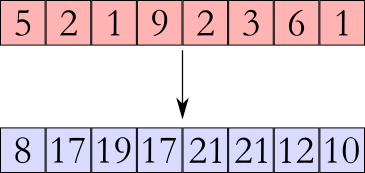 Sharing Data Between Threads
Terminology: within a block, threads share data via shared memory

Extremely fast on-chip memory, user-managed

Declare using __shared__, allocated per block

Data is not visible to threads in other blocks
Implementing With Shared Memory
Cache data in shared memory
Read (blockDim.x + 2 * radius) input elements from global memory to shared memory
Compute blockDim.x output elements
Write blockDim.x output elements to global memory
blockDim.x output elements
Implementing With Shared Memory
Cache data in shared memory
Read (blockDim.x + 2 * radius) input elements from global memory to shared memory
Compute blockDim.x output elements
Write blockDim.x output elements to global memory




Each block needs a halo of radius elements at each boundary
halo on right
halo on left
blockDim.x output elements
Stencil Kernel
__global__ void stencil_1d(int *in, int *out) {
Stencil Kernel
__global__ void stencil_1d(int *in, int *out) {
  __shared__ int temp[BLOCK_SIZE + 2 * RADIUS];
Stencil Kernel
__global__ void stencil_1d(int *in, int *out) {
  __shared__ int temp[BLOCK_SIZE + 2 * RADIUS];
  int g_index = threadIdx.x + blockIdx.x * blockDim.x;
  int s_index = threadIdx.x + RADIUS;
Stencil Kernel
__global__ void stencil_1d(int *in, int *out) {
  __shared__ int temp[BLOCK_SIZE + 2 * RADIUS];
  int g_index = threadIdx.x + blockIdx.x * blockDim.x;
  int s_index = threadIdx.x + RADIUS;

  // Read input elements into shared memory
  temp[s_index] = in[g_index];
Stencil Kernel
__global__ void stencil_1d(int *in, int *out) {
  __shared__ int temp[BLOCK_SIZE + 2 * RADIUS];
  int g_index = threadIdx.x + blockIdx.x * blockDim.x;
  int s_index = threadIdx.x + RADIUS;

  // Read input elements into shared memory
  temp[s_index] = in[g_index];
  if (threadIdx.x < RADIUS) {
    temp[s_index - RADIUS] = in[g_index - RADIUS];
Stencil Kernel
__global__ void stencil_1d(int *in, int *out) {
  __shared__ int temp[BLOCK_SIZE + 2 * RADIUS];
  int g_index = threadIdx.x + blockIdx.x * blockDim.x;
  int s_index = threadIdx.x + RADIUS;

  // Read input elements into shared memory
  temp[s_index] = in[g_index];
  if (threadIdx.x < RADIUS) {
    temp[s_index - RADIUS] = in[g_index - RADIUS];
    temp[s_index + BLOCK_SIZE] =
Stencil Kernel
__global__ void stencil_1d(int *in, int *out) {
  __shared__ int temp[BLOCK_SIZE + 2 * RADIUS];
  int g_index = threadIdx.x + blockIdx.x * blockDim.x;
  int s_index = threadIdx.x + RADIUS;

  // Read input elements into shared memory
  temp[s_index] = in[g_index];
  if (threadIdx.x < RADIUS) {
    temp[s_index - RADIUS] = in[g_index - RADIUS];
    temp[s_index + BLOCK_SIZE] = 
      in[g_index + BLOCK_SIZE];
  }
Stencil Kernel
// Apply the stencil
  int result = 0;
  for (int offset = -RADIUS ; offset <= RADIUS ; offset++)
    result += temp[s_index + offset];

  // Store the result
  out[g_index] = result;
}
Data Race!
The stencil example will not work…
Data Race!
The stencil example will not work…

Suppose thread 15 reads the halo before thread 0 has fetched it…

    temp[s_index] = in[g_index];
    if (threadIdx.x < RADIUS) {
        temp[s_index – RADIUS = in[g_index – RADIUS];
        temp[s_index + BLOCK_SIZE] = in[g_index + BLOCK_SIZE];
    }
    int result = 0;
    result += temp[s_index + 1];
Data Race!
The stencil example will not work…

Suppose thread 15 reads the halo before thread 0 has fetched it…

    temp[s_index] = in[g_index];
    if (threadIdx.x < RADIUS) {
        temp[s_index – RADIUS = in[g_index – RADIUS];
        temp[s_index + BLOCK_SIZE] = in[g_index + BLOCK_SIZE];
    }
    int result = 0;
    result += temp[s_index + 1];
Data Race!
The stencil example will not work…

Suppose thread 15 reads the halo before thread 0 has fetched it…

    temp[s_index] = in[g_index];
    if (threadIdx.x < RADIUS) {
        temp[s_index – RADIUS = in[g_index – RADIUS];
        temp[s_index + BLOCK_SIZE] = in[g_index + BLOCK_SIZE];
    }
    int result = 0;
    result += temp[s_index + 1];
Data Race!
The stencil example will not work…

Suppose thread 15 reads the halo before thread 0 has fetched it…

    temp[s_index] = in[g_index];
    if (threadIdx.x < RADIUS) {
        temp[s_index – RADIUS = in[g_index – RADIUS];
        temp[s_index + BLOCK_SIZE] = in[g_index + BLOCK_SIZE];
    }
    int result = 0;
    result += temp[s_index + 1];
Store at temp[18]
Skipped
threadIdx > RADIUS
Load from temp[19]
__syncthreads()
void __syncthreads();

Synchronizes all threads within a block
Used to prevent RAW / WAR / WAW hazards

All threads must reach the barrier
In conditional code, the condition must be uniform across the block
Stencil Kernel
__global__ void stencil_1d(int *in, int *out) {
    __shared__ int temp[BLOCK_SIZE + 2 * RADIUS];
    int g_index = threadIdx.x + blockIdx.x * blockDim.x;
    int s_index = threadIdx.x + radius;

    // Read input elements into shared memory
    temp[s_index] = in[g_index];
    if (threadIdx.x < RADIUS) {
        temp[s_index – RADIUS] = in[g_index – RADIUS];
        temp[s_index + BLOCK_SIZE] = in[g_index + BLOCK_SIZE];
    }
Stencil Kernel
__global__ void stencil_1d(int *in, int *out) {
    __shared__ int temp[BLOCK_SIZE + 2 * RADIUS];
    int g_index = threadIdx.x + blockIdx.x * blockDim.x;
    int s_index = threadIdx.x + radius;

    // Read input elements into shared memory
    temp[s_index] = in[g_index];
    if (threadIdx.x < RADIUS) {
        temp[s_index – RADIUS] = in[g_index – RADIUS];
        temp[s_index + BLOCK_SIZE] = in[g_index + BLOCK_SIZE];
    }

    // Synchronize (ensure all the data is available)
    __syncthreads();
Stencil Kernel
// Apply the stencil
    int result = 0;
    for(int offset = -RADIUS ; offset <= RADIUS ; offset++)
        result += temp[s_index + offset];

    // Store the result
    out[g_index] = result;
}
Review (1 of 2)
Launching parallel threads
Launch N blocks with M threads per block with kernel<<<N,M>>>(…);
Use blockIdx.x to access block index within grid
Use threadIdx.x to access thread index within block

Allocate elements to threads:

	int index = threadIdx.x + blockIdx.x * blockDim.x;
Review (2 of 2)
Use __shared__ to declare a variable/array in shared memory
Data is shared between threads in a block
Not visible to threads in other blocks

Use __syncthreads() as a barrier to prevent data hazards
Device Management
127
Compute Capability
The compute capability of a device describes its architecture, e.g.
Number of registers
Sizes of memories
Features & capabilities
By running the application deviceQuery in the practical part you will be able to know useful information like
The maximum number of threads per block
The amount of shared memory
The frequency of the DDR memory
The compute capability is given as a major.minor version number (i.e: 2.0, 2.1, 3.0, 3.5)
Coordinating Host & Device
Kernel launches are asynchronous
 control is returned to the host thread before the device has completed the requested task
CPU needs to synchronize before consuming the results
Pinned memory
Pinned (or page-locked memory) is a main memory area that is not pageable by the operating system
Ensures faster transfers (the DMA engine can work without CPU intervention) 
The only way to get closer to PCI peak bandwidth 
Allows CUDA asynchronous operations to work correctly
// allocate page-locked memory cudaMallocHost(&area, sizeof(double) * N); // free page-locked memory cudaFreeHost(area);
130
Asynchronous GPU Operations: CUDA Streams
A stream is a FIFO command queue;
Default stream (aka stream ‘0’): Kernel launches and memory copies that do not specify any stream (or set the stream to zero) are issued to the default stream.****
A stream is independent to every other active stream;
Streams are the main way to exploit concurrent execution and I/O operations
Explicit Synchronization:
cudaDeviceSynchronize()
blocks host until all issued CUDA calls are complete
cudaStreamSynchronize(streamId)
blocks host until all CUDA calls in streamid are complete
cudaStreamWaitEvent(streamId, event)
all commands added to the stream delay their execution until the event has completed
Implicit Synchronization:
any CUDA command to the default stream,
a page-locked host memory allocation,
a device memory set or allocation,
131
CUDA streams enable concurrency
Concurrency: the ability to perform multiple CUDA operations simultaneously. 
Starting from compute capability 2.0, simultaneous support: 
Up to 16 CUDA kernels on GPU 
2 cudaMemcpyAsyncs (in opposite directions)
Computation on the CPU
Requirements for Concurrency: 
CUDA operations must be in different, non-0, streams
cudaMemcpyAsync with host from 'pinned' memory
132
CUDA Streams
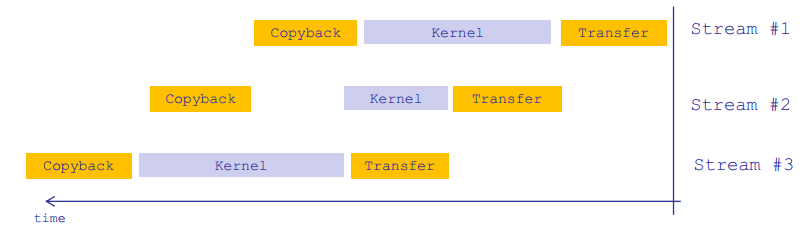 133
****CUDA 7
The default stream is useful where concurrency is not crucial to performance.
CUDA 7 introduces a new option, the per-thread default stream
it gives each host thread its own default stream
commands issued to the default stream by different host threads can run concurrently
these default streams are regular streams
commands in the default stream may run concurrently with commands in non-default streams.
Compile with the nvcc command-line option   --default-stream per-thread
134
Reporting Errors
All CUDA API calls return an error code (cudaError_t)
Error in the API call itself
	OR
Error in an earlier asynchronous operation (e.g. kernel)
Reporting Errors
All CUDA API calls return an error code (cudaError_t)
Error in the API call itself
	OR
Error in an earlier asynchronous operation (e.g. kernel)

Get the error code for the last error:
	cudaError_t cudaGetLastError(void)
Get a string to describe the error:
	char *cudaGetErrorString(cudaError_t)
Reporting Errors
All CUDA API calls return an error code (cudaError_t)
Error in the API call itself
	OR
Error in an earlier asynchronous operation (e.g. kernel)

Get the error code for the last error:
	cudaError_t cudaGetLastError(void)
Get a string to describe the error:
	char *cudaGetErrorString(cudaError_t)

	printf("%s\n", cudaGetErrorString(cudaGetLastError()));
Timing
You can use the standard timing facilities (host side) in an almost standard way…
but remember: CUDA calls can be asynchronous!
start = clock(); 
my_kernel<<< blocks, threads>>>(); cudaDeviceSynchronize();
end = clock();
138
Timing
CUDA provides the cudaEvents facility. They grant you access to the GPU timer. 
Needed to time a single stream without loosing Host/Device concurrency. 
cudaEvent_t start, stop; 
cudaEventCreate(start); cudaEventCreate(stop); cudaEventRecord(start, 0); 
My_kernel<<<blocks, threads>>> (); 
cudaEventRecord(stop, 0); 
cudaEventSynchronize(stop); 
float ElapsedTime; 
cudaEventElapsedTime(&elapsedTime, start, stop); 
cudaEventDestroy(start); cudaEventDestroy(stop);
139
IDs and Dimensions
Device
A kernel is launched as a grid of blocks of threads
blockIdx and threadIdx are 3D (dim3)
We showed only one dimension (x)

Built-in variables:
threadIdx
blockIdx
blockDim
gridDim
Grid 1
Block(0,0,0)
Block(1,0,0)
Block(2,0,0)
Block(0,1,0)
Block(1,1,0)
Block(2,1,0)
Block (1,1,0)
CUDA 8
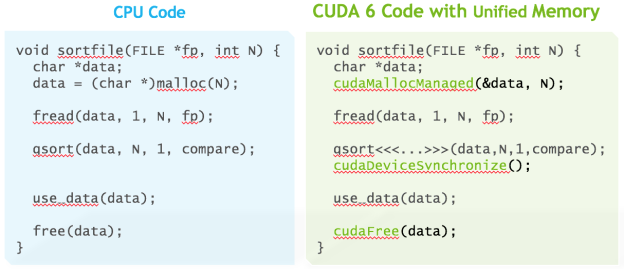 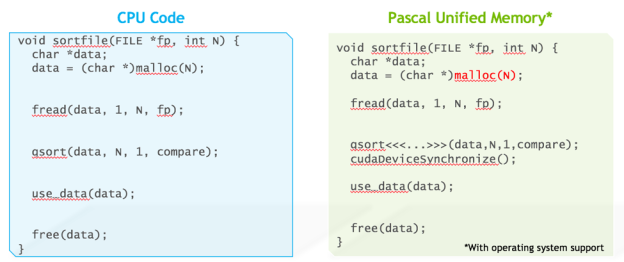 Pascal supports unified memory with the default system allocator
With page faulting on GP100, locality can be ensured for
programs with sparse data access 
pages accessed by the CPU or GPU cannot be known ahead of time
CPU and GPU access parts of the same array allocations simultaneously
thrust lambda support
Thrust
felice@cern.ch
143
Thrust
Thrust is a C++ template library for CUDA based on the Standard Template Library (STL). 
Thrust allows you to implement high performance parallel applications with minimal programming effort through a high-level interface that is fully interoperable with CUDA C. 
Rich collection of data parallel primitives such as scan, sort, and reduceRead more at: http://docs.nvidia.com/cuda/thrust/index.html#ixzz3ypRKV2Zt
144
Sorting using Thrust
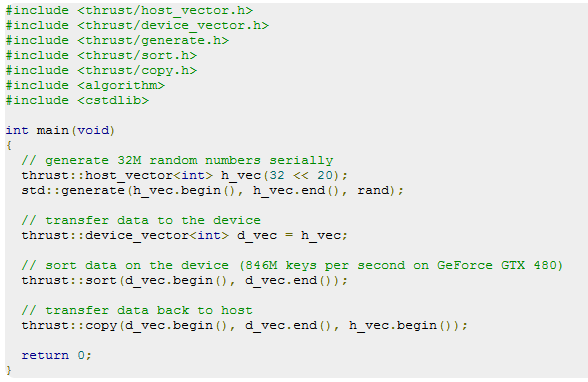 https://thrust.github.io/
145
Thrust and CUDA Interoperability
You can easily launch your custom CUDA Kernels on thrust device vectors, by passing the pointer to the first element (you can use the thrust::device_vector::data() method or &vector[0])
Improves readability
Memory managed automatically
CUDA code generated behind the scenes

thrust::device_vector<int> d_vector;
int* d_array= thrust::raw_pointer_cast(&d_vector[0]);
 
myCUDAKernel<<< x, y >>>(d_array, d_vector.size());
146
Questions?
References
CUDA Training – NVIDIA
Programming Massively Parallel Processors – D. B. Kirk, W. W. Hwu
148